WIN-B362
App-V 5 Performance, Tuning, and Optimization
Ment van der Plas
Ryan Bijkerk
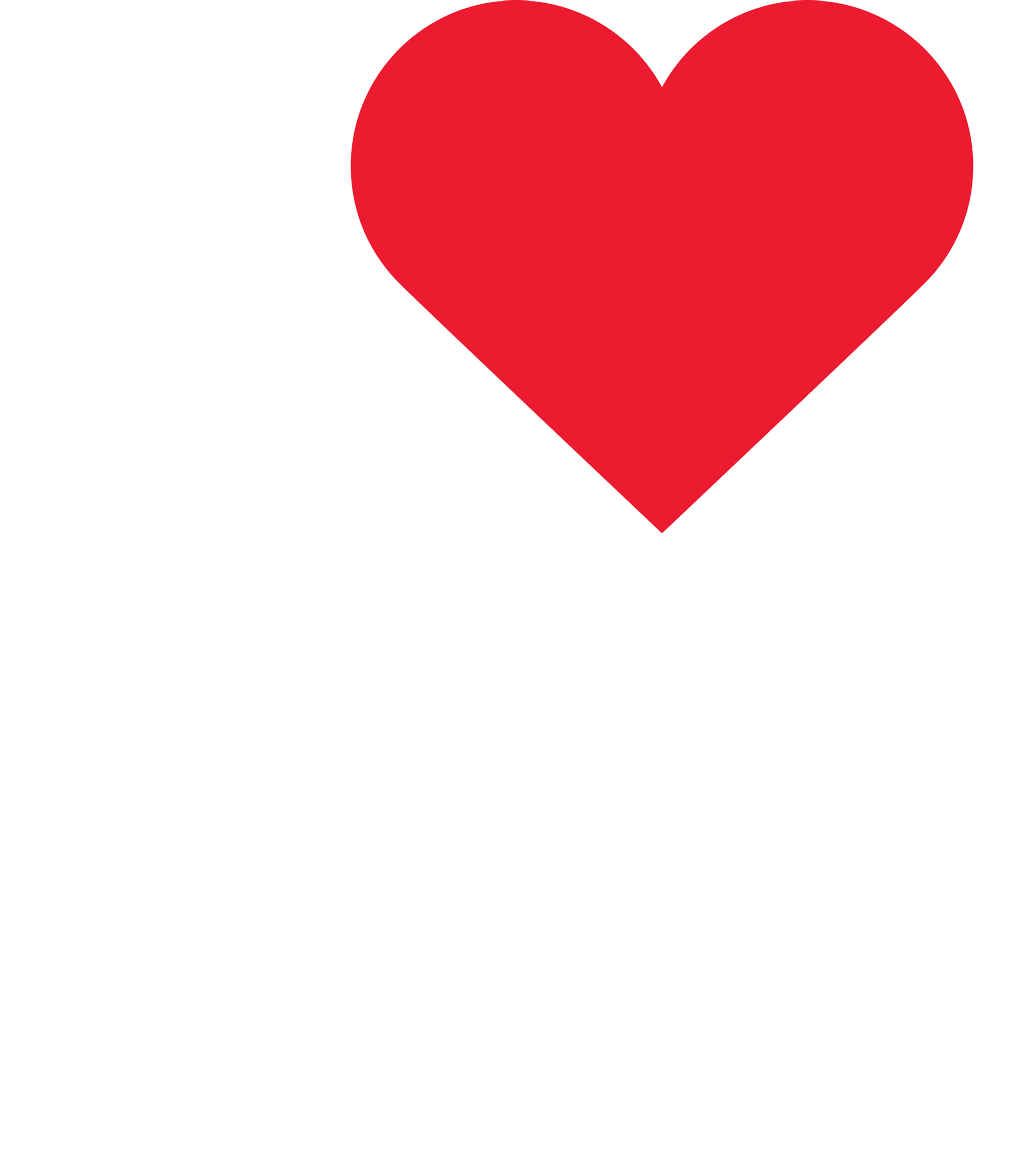 ?
On the performance topic…App-V 5.0 SP2 Hotfix 4 – released!
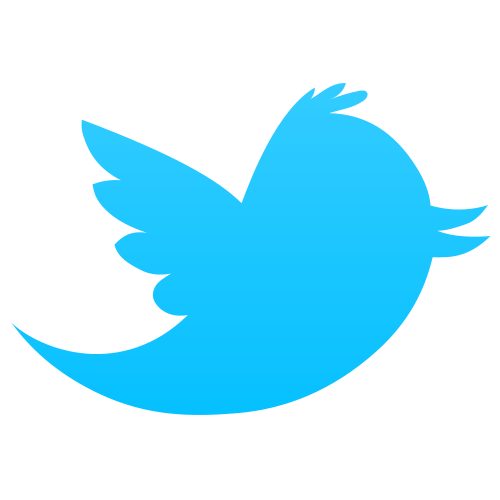 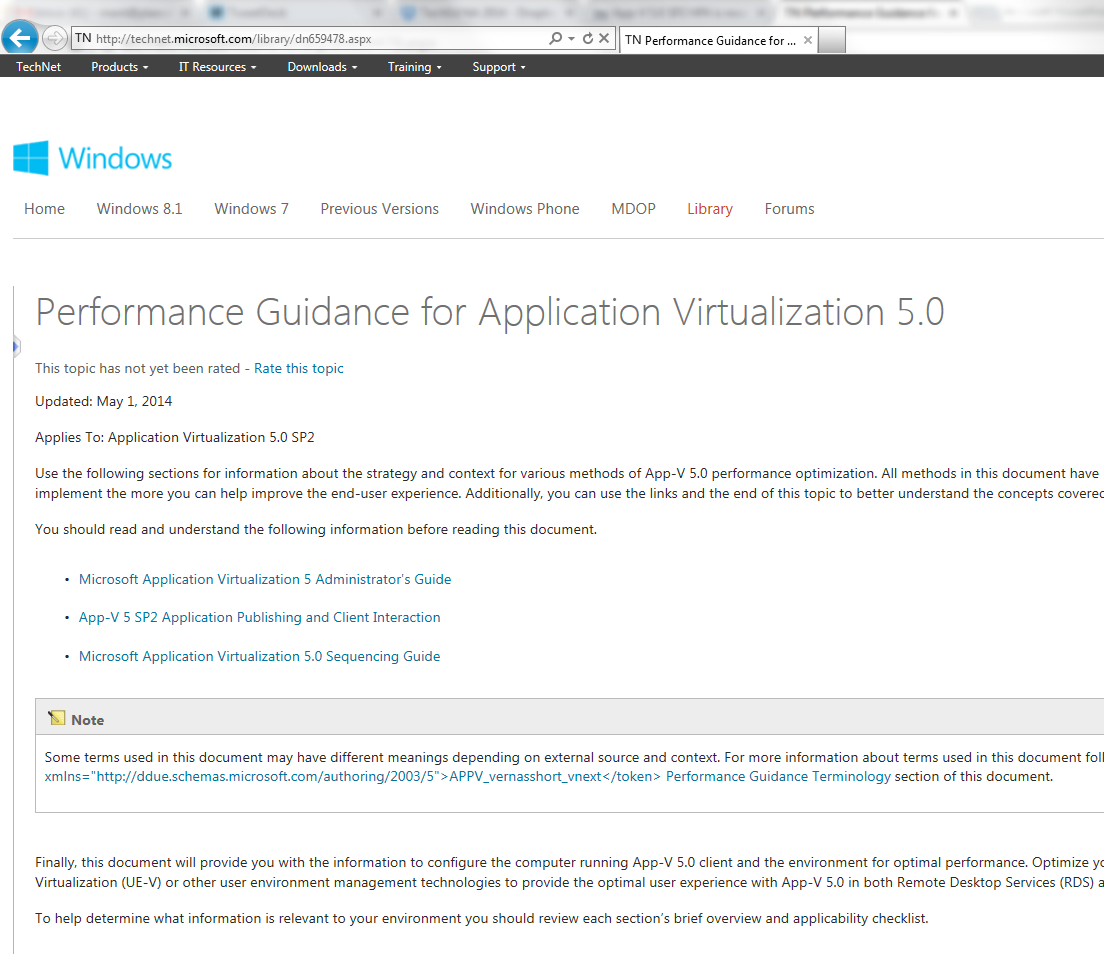 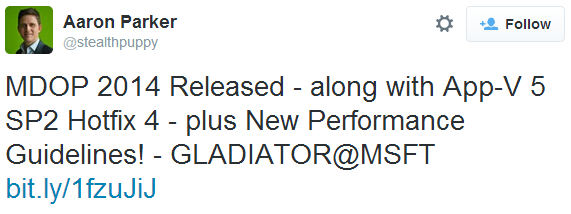 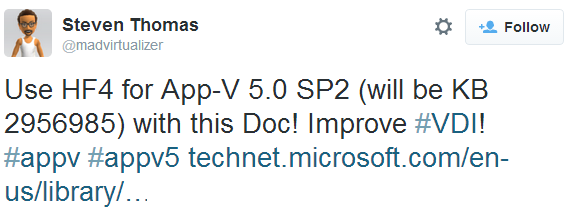 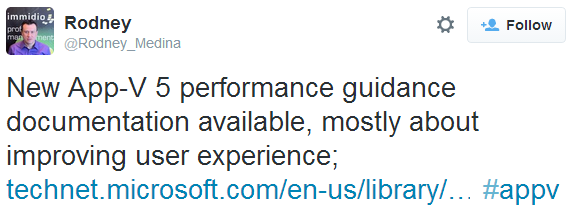 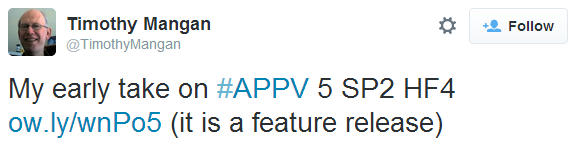 http://bit.ly/appv5performance
Our goal is to bring you:
Unbiased, independent information on App-V 5 performance and tuning best practices
Project VRC
Ryan & Ment
Agenda
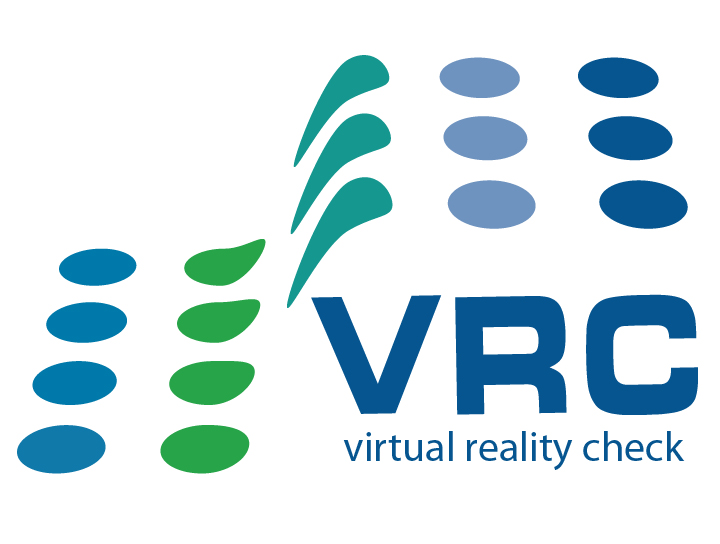 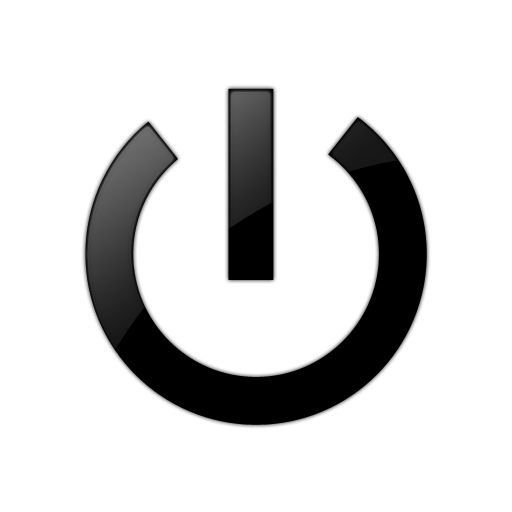 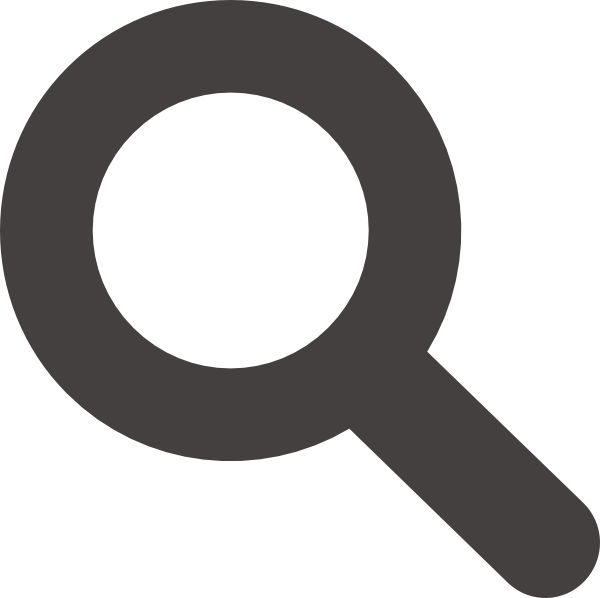 Introduction
Conclusions
Scenarios
FB1
Fault
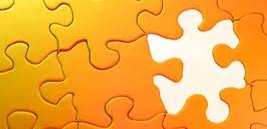 Local Cached
Registry
Staging
Who are we?
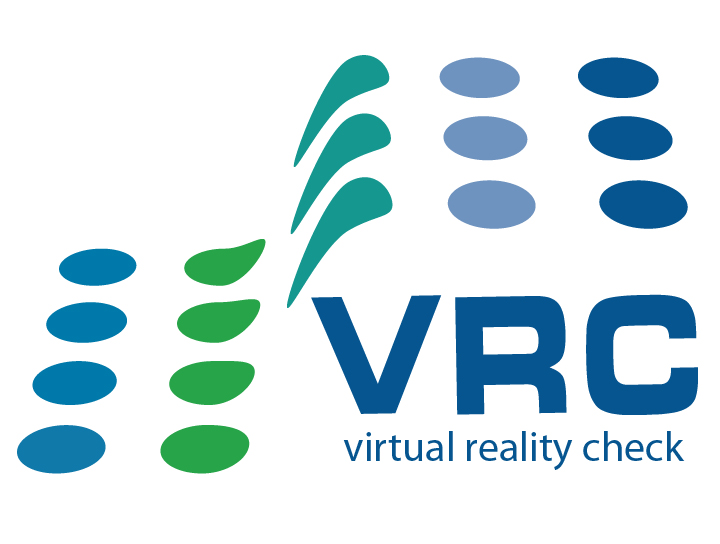 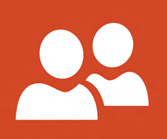 VFS
Migr.
Summary: best practices for Microsoft App-V 5
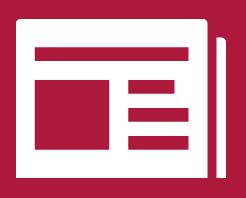 Shared Content Store
HF4
Q&A
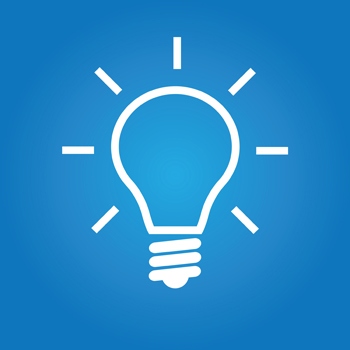 Login VSI 
Benchmark tool
Test environment
Performance metrics
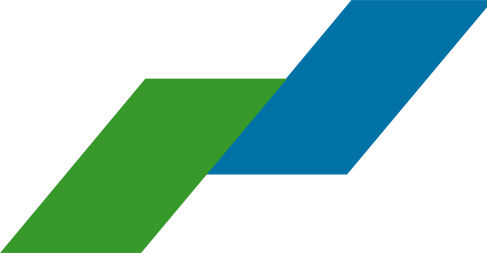 Publishing
Streaming
Project VRC
Ryan & Ment
Agenda
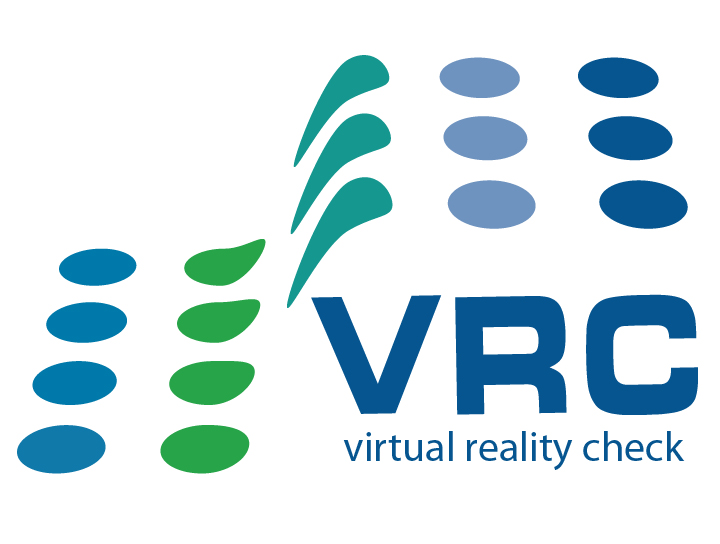 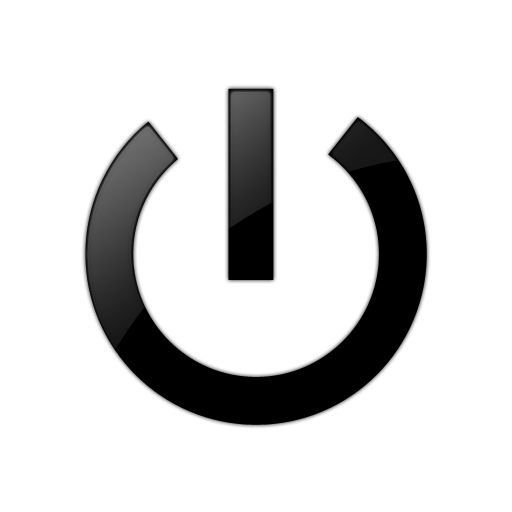 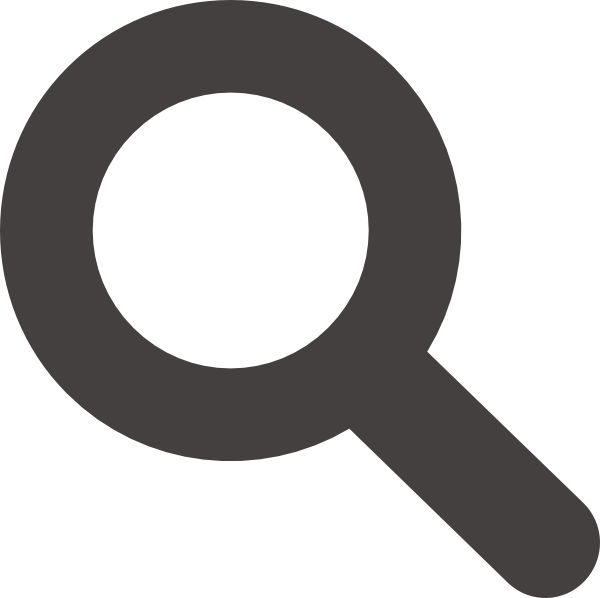 All
deployment models
Introduction
Scenarios
Conclusions
FB1
Fault
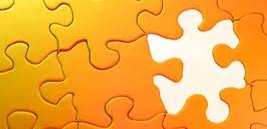 Local Cached
Registry
Staging
Who are we?
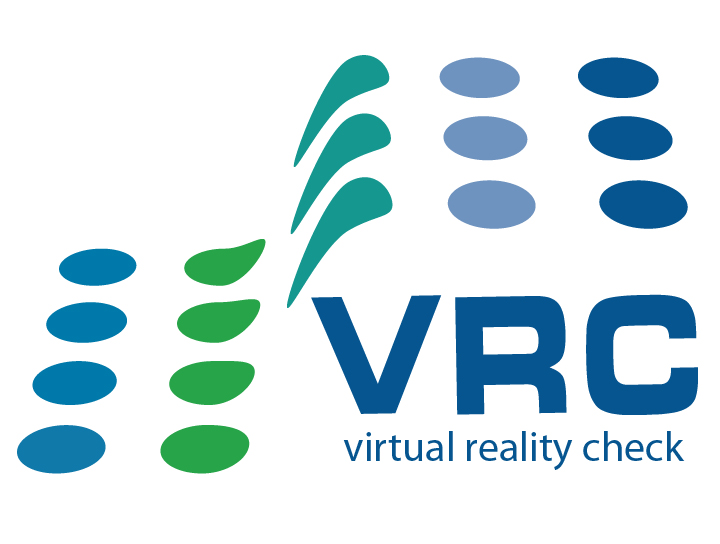 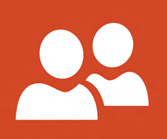 VFS
Migr.
Summary: best practices for Microsoft App-V 5
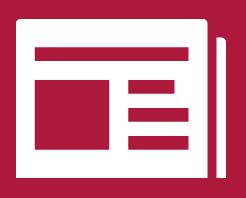 Shared Content Store
HF4
Q&A
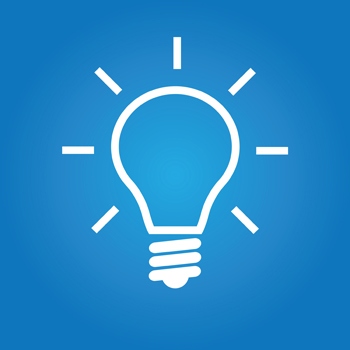 Login VSI 
Benchmark tool
Test environment
Performance metrics
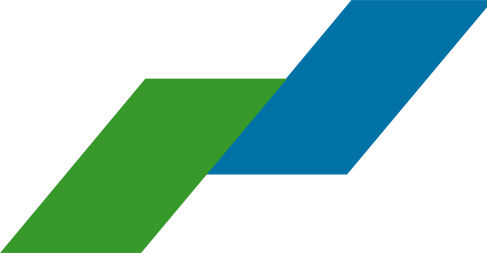 Publishing
Streaming
Hosted desktop specific
Publishing & Streaming specific
Who are we?
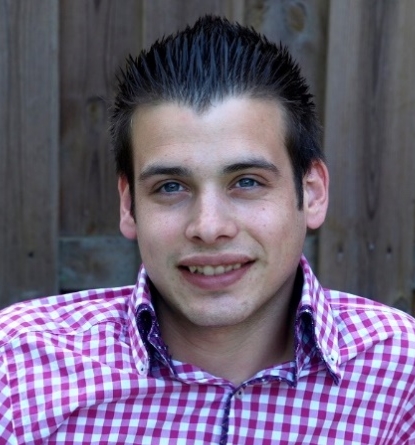 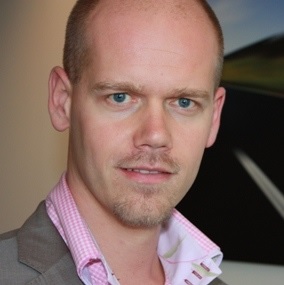 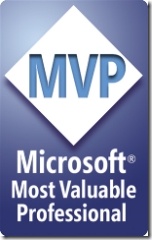 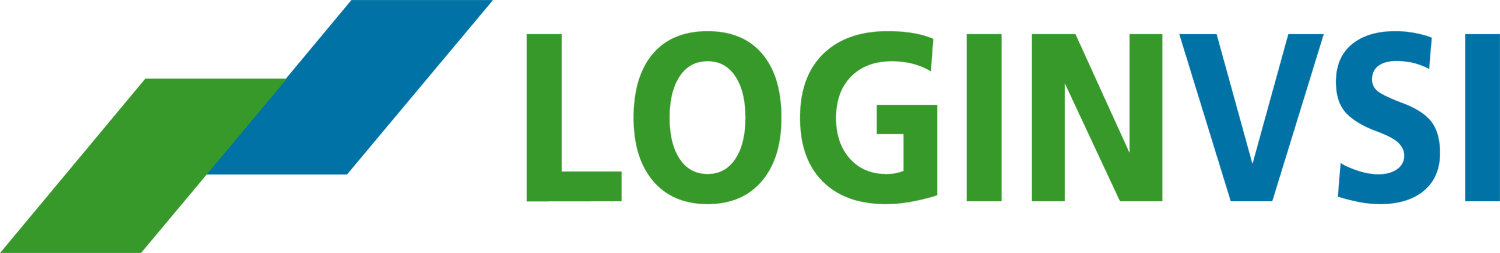 Introduction Project VRC
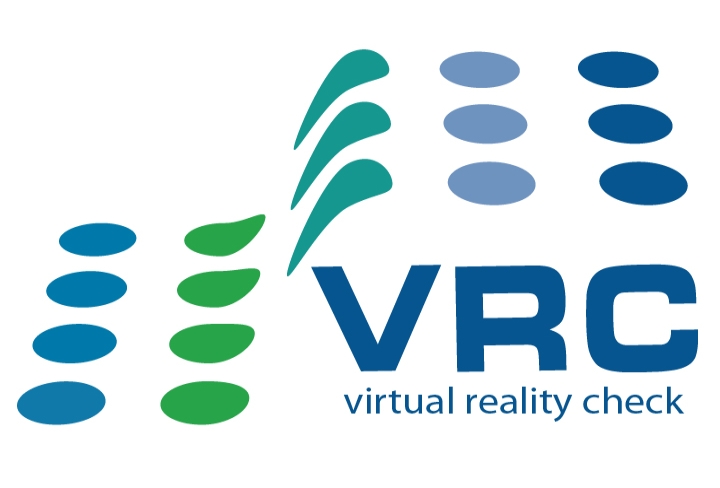 Started 2009

Joint venture PQR and Login Consultants

Independent, unbiased

Best practices, performance analysis

Login VSI is industry standard for benchmarking
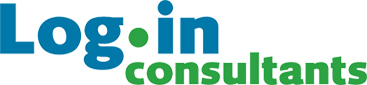 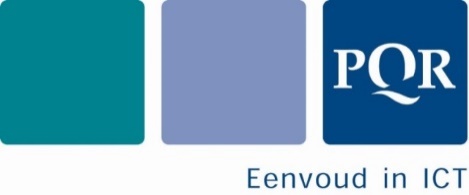 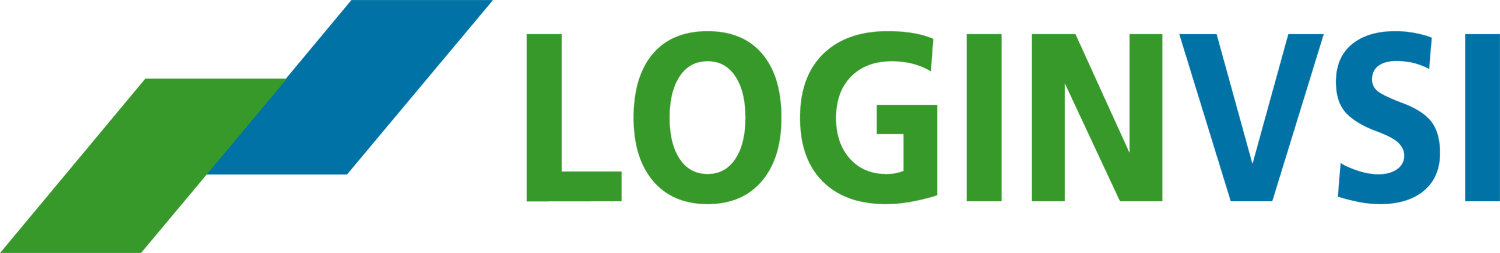 The journey since 2009
Independent & unbiased performance analysis 
Executed more than 2500 tests 
Performed by industry leaders
Resulted in 7 free whitepapers with 100s of best practices
www.projectvrc.com
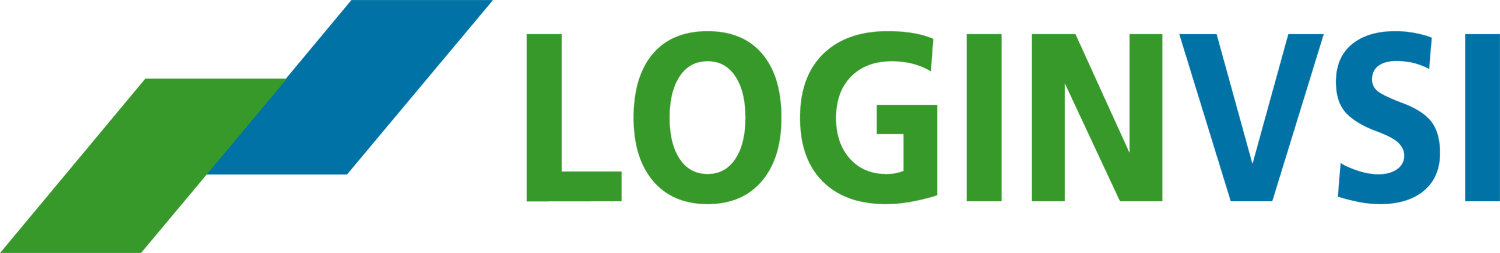 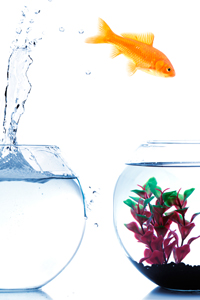 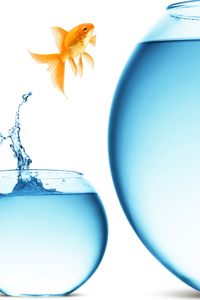 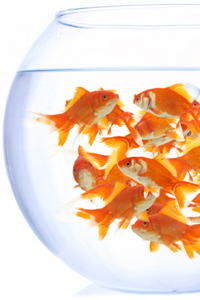 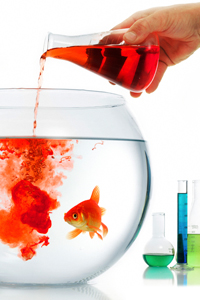 Benchmarking
Capacity Planning
Load / Stress Testing
Change Impact Prediction
Workload applications
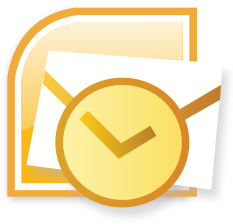 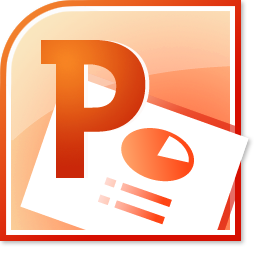 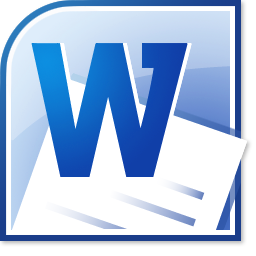 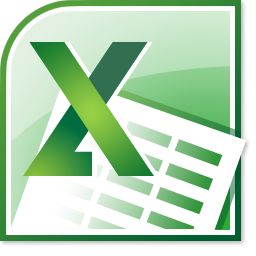 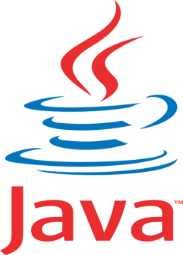 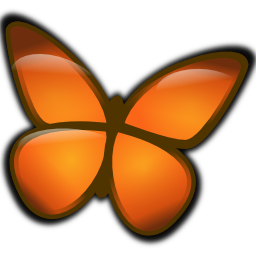 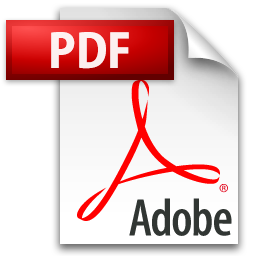 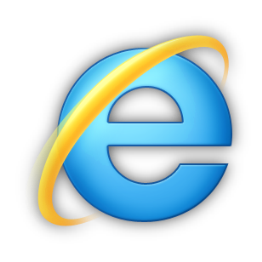 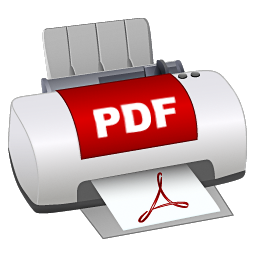 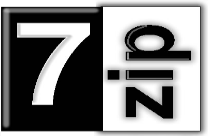 Workload applications
Virtual Applications
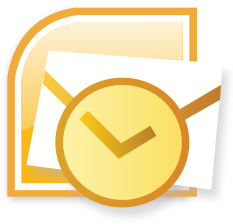 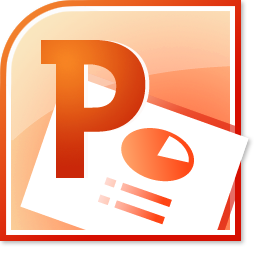 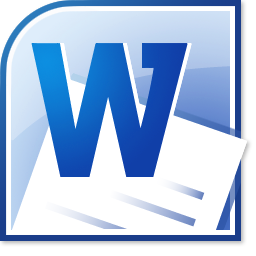 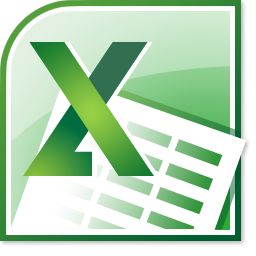 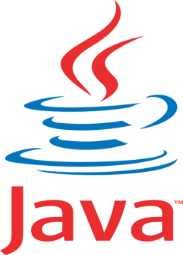 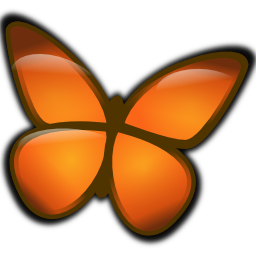 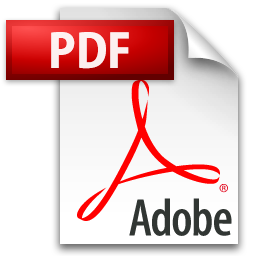 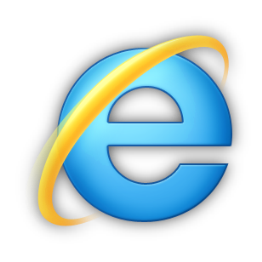 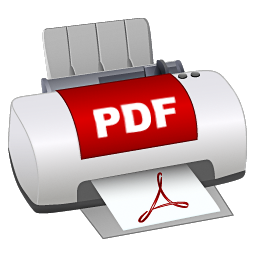 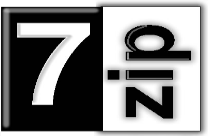 Why include Office?
May not be the best candidate to virtualize or publish dynamically
Office integrates with many other applications
It has many integration points with the OS (like COM objects) that take time to process

In short: it’s an unique application

But therefore we like it!
Characteristics of the Office product may also exist in your LOB applications
Your business application may behave even worse!
Single Server
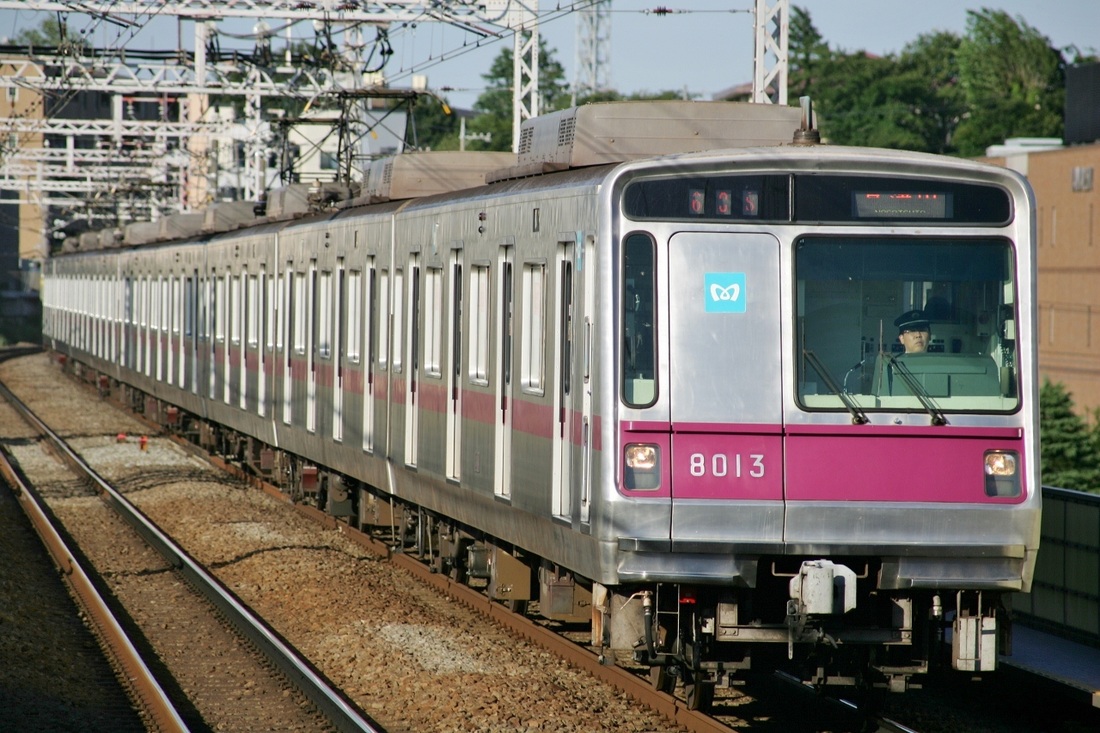 Configuration 1
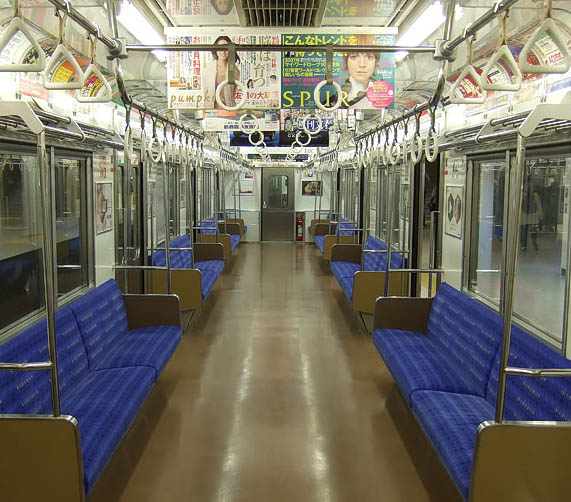 Start the test
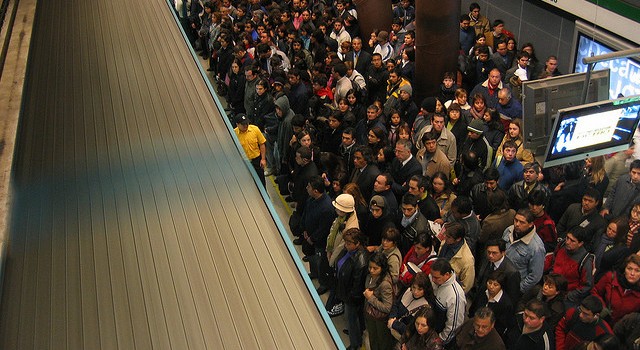 Push beyond the limit
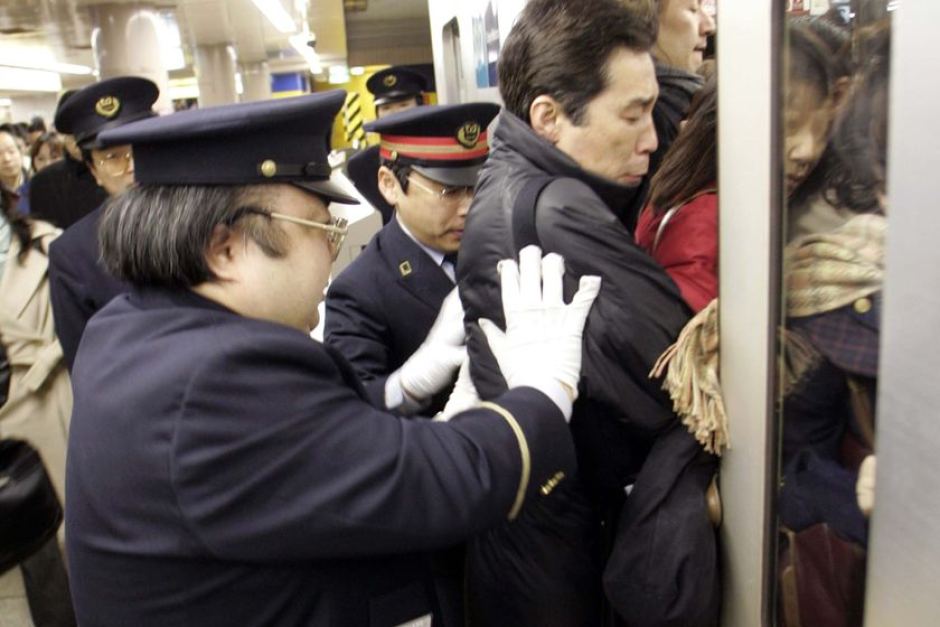 Saturation
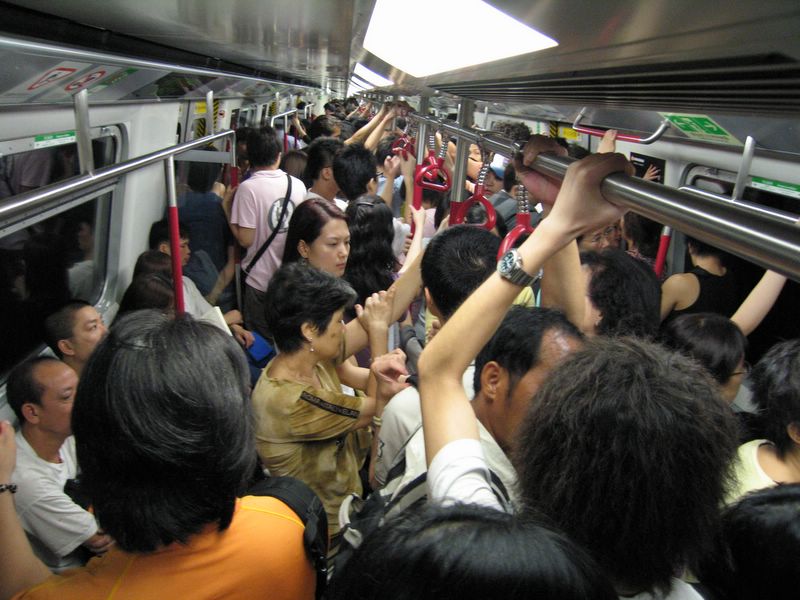 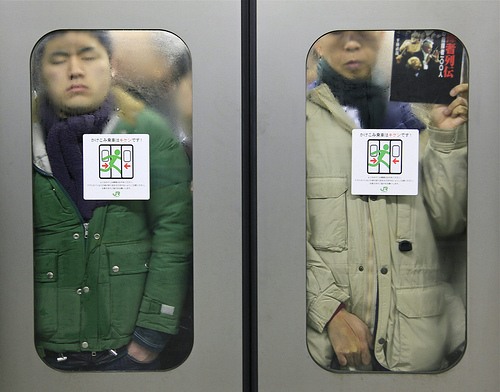 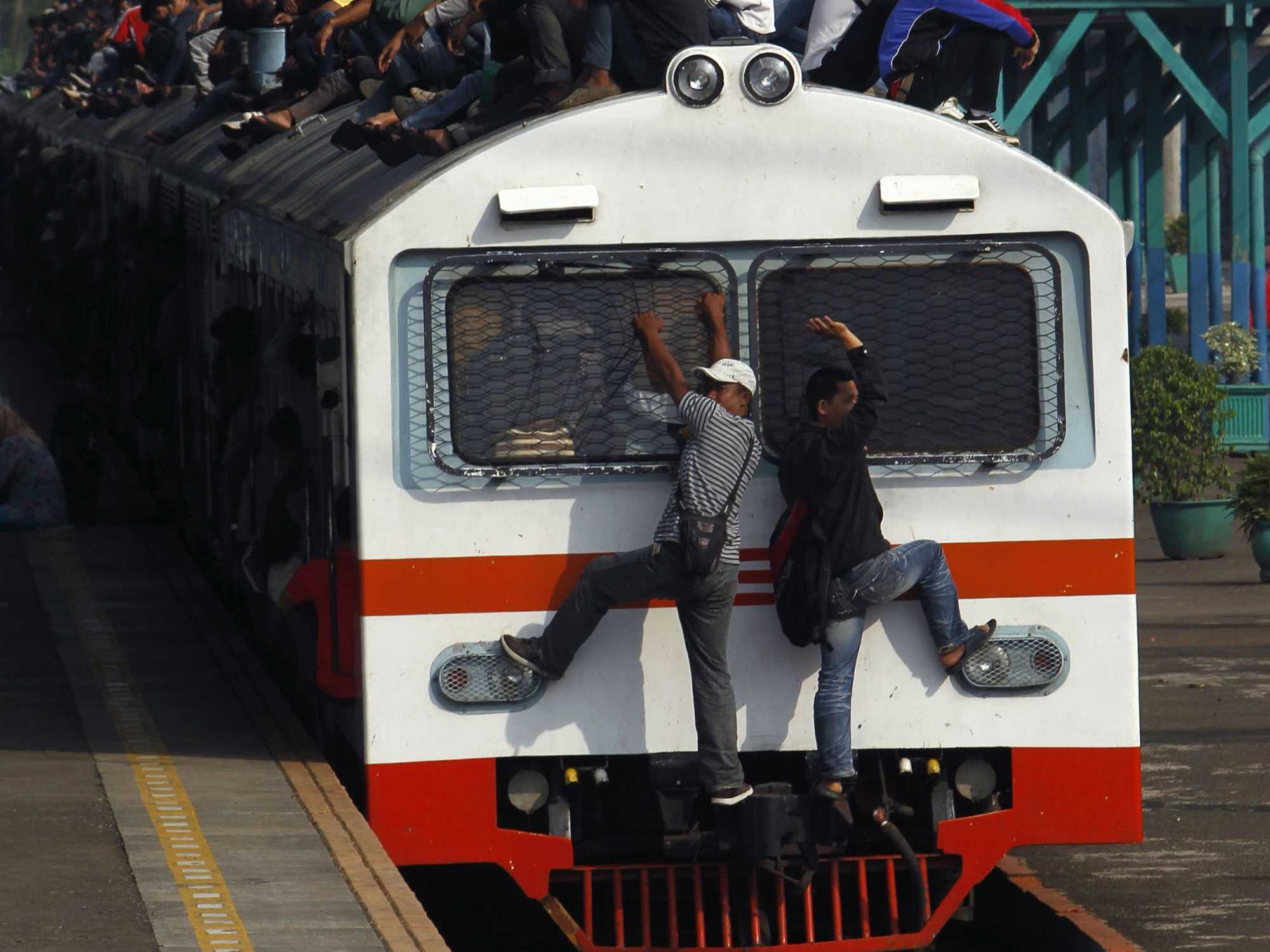 Configuration 2
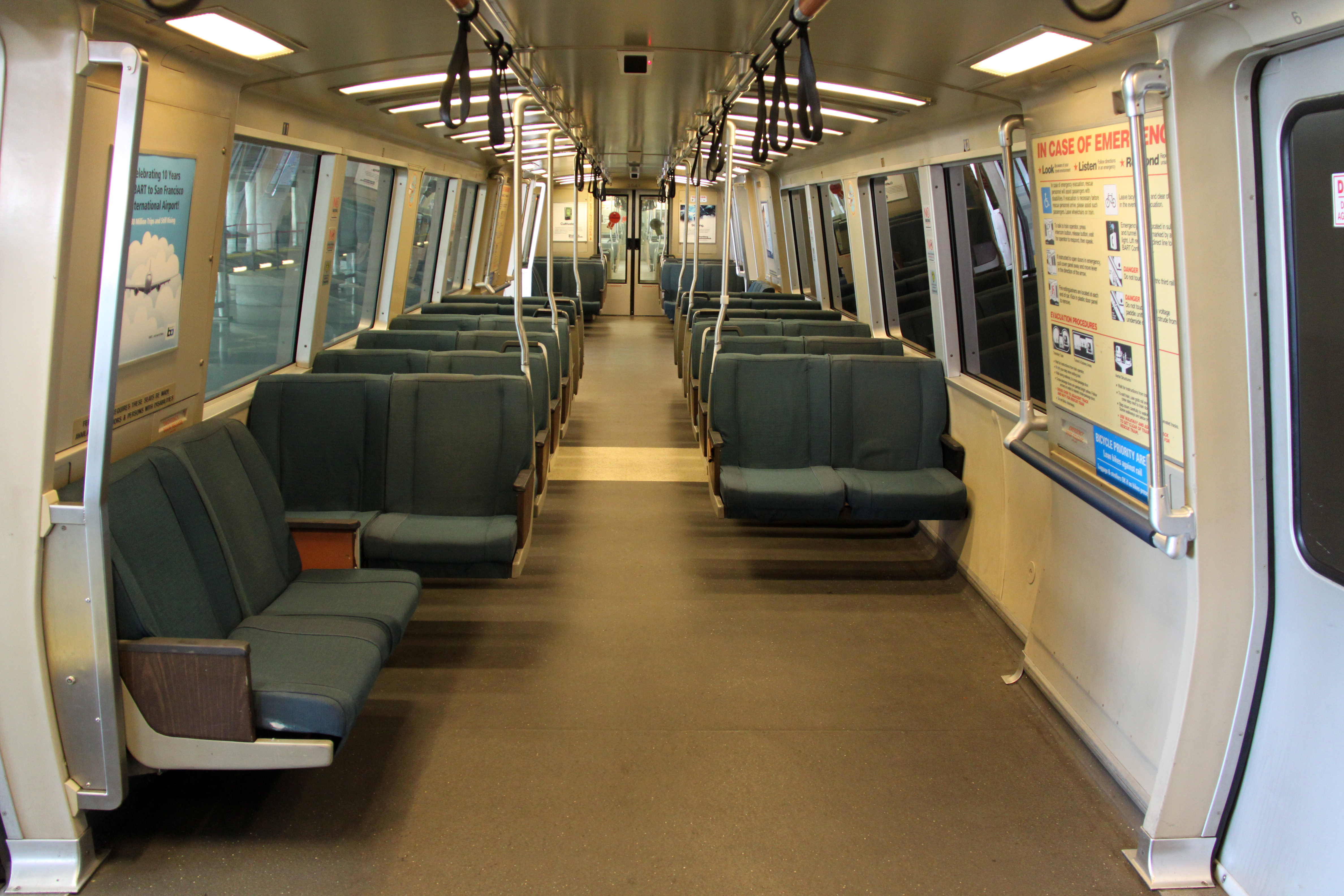 Start the test
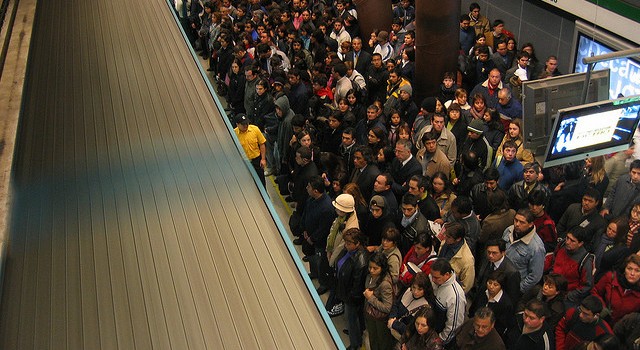 Push beyond the limit
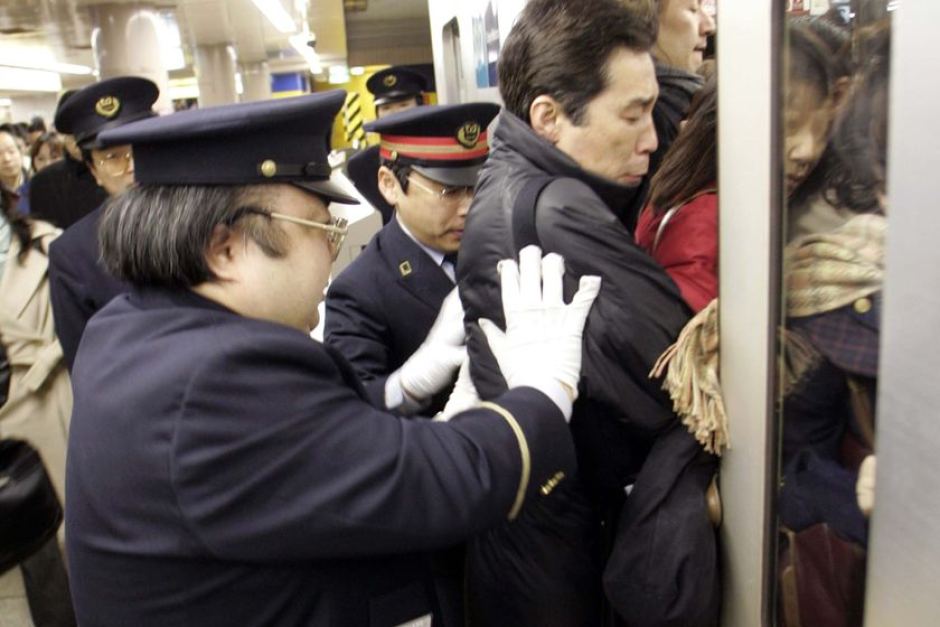 Saturation
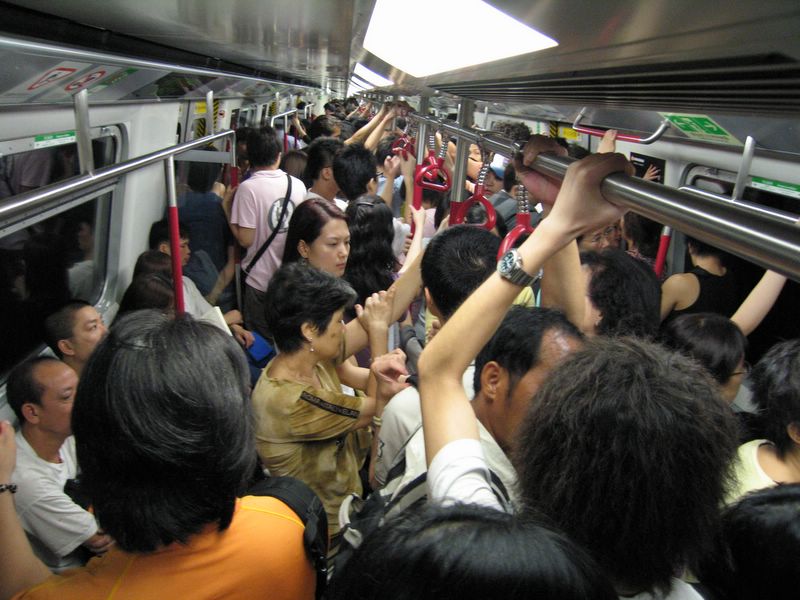 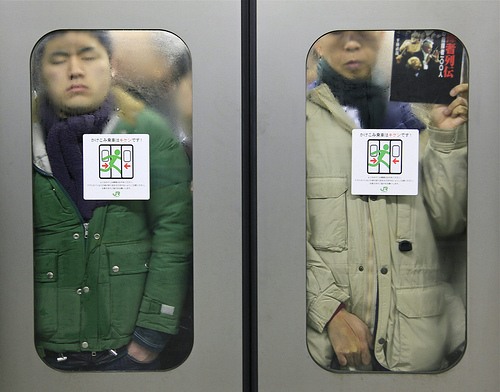 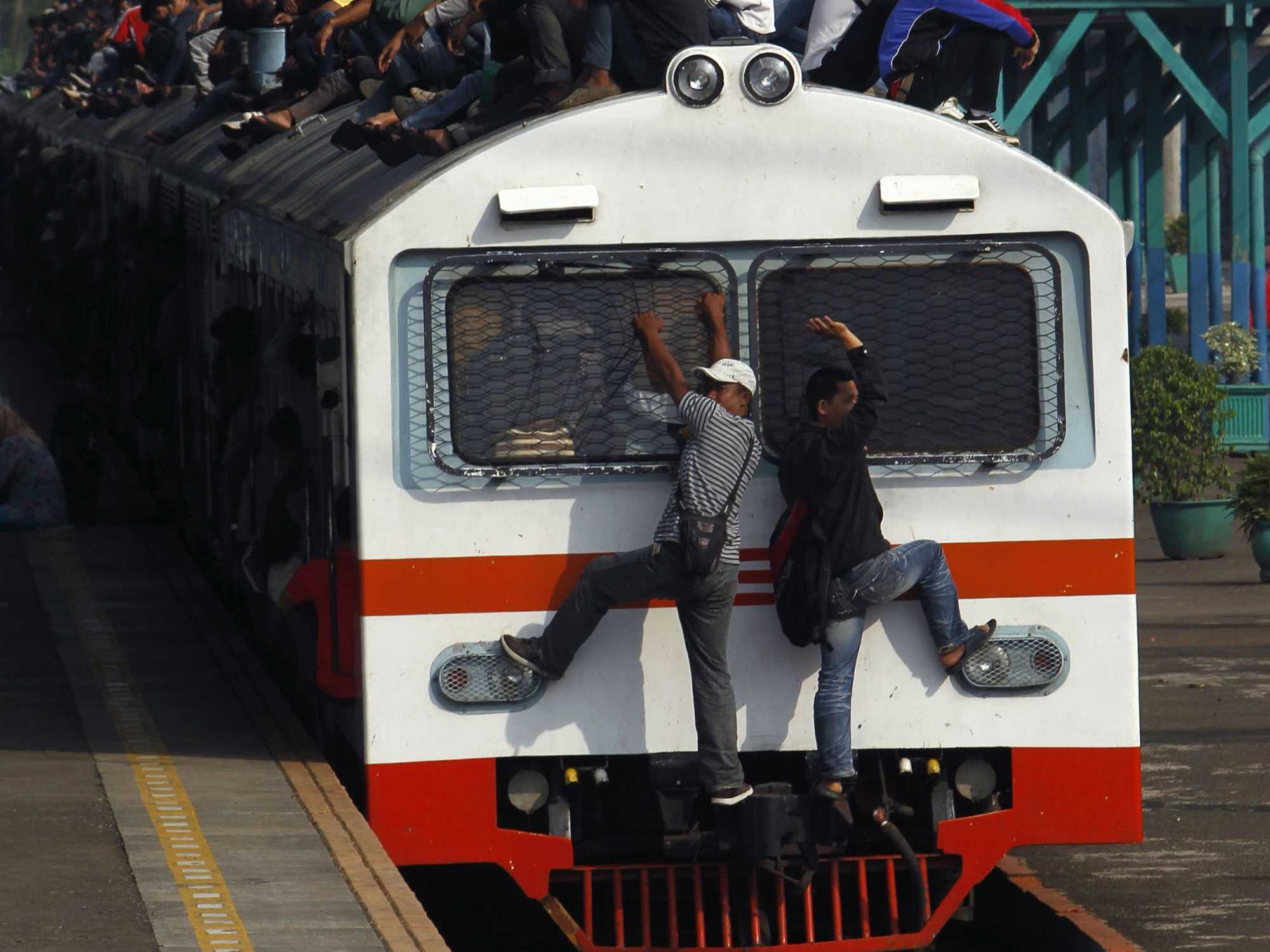 What we get is a capacity indication (%)called ‘VSImax’
Example
We also get performance metricsin this example CPU utilization
Example
Test platform (hardware)
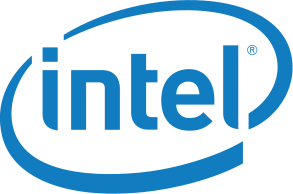 Test
Infra
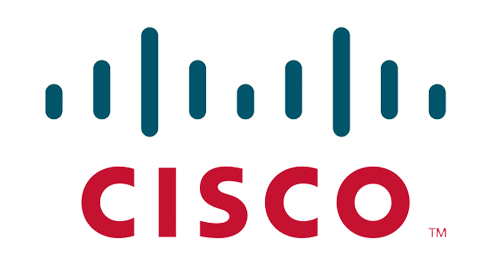 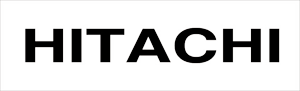 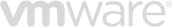 Focus of performance analysis
App-V environment
Test
Infra
VM
VM
VM
VM
VM
VM
VM
APPV 5 
Management
Server
APPV 5 
Publishing Server
Streaming Server
VM
VM
VM
VM
VM
VM
VM
VM
VM
VM
VM
VM
VM
VM
Generic components (AD, DHCP, DNS, …)
VM
VM
VM
VM
VM
VM
VM
VM
VM
VM
VM
VM
VM
VM
App-V Servers are running: 
Windows Server 2008 R2 (x64 – 4096MB)
Clients are running:
Windows 7 SP1 (x86 – 1024MB 2vCPU)
Infrastructure automation
All our tests are fully automated
All VMs are refreshed to the original state with each test run (e.g. stateless VDI)
Host is rebooted an idles for 30 min before executing a test

Law of large numbers
A single loop doesn’t count: an entire run consists of 10 consecutive test cycles
Each run takes 24 hours and we’ve conducted over 50 runs!
The presented results are averages of these runs
7
1
8..
6
2
5
3
4
Project VRC
Ryan & Ment
Agenda
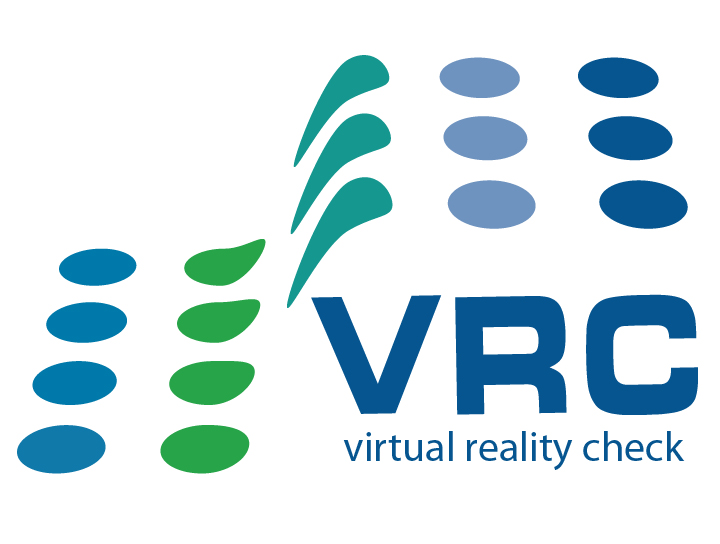 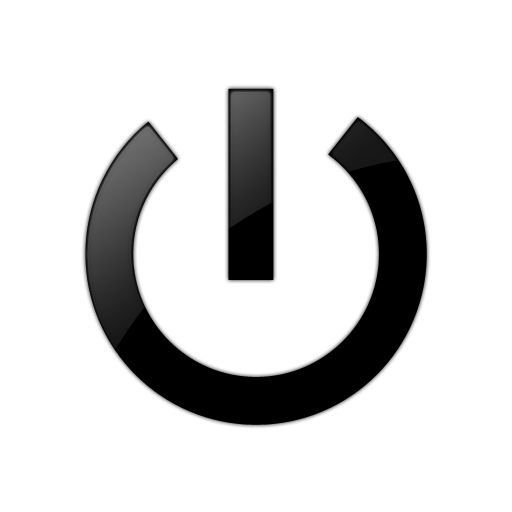 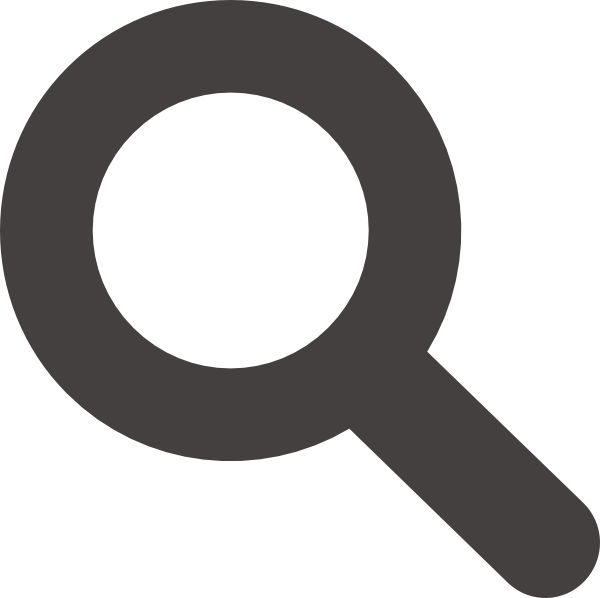 Introduction
Conclusions
Scenarios
FB1
Fault
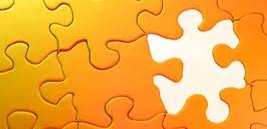 Local Cached
Registry
Staging
Who are we?
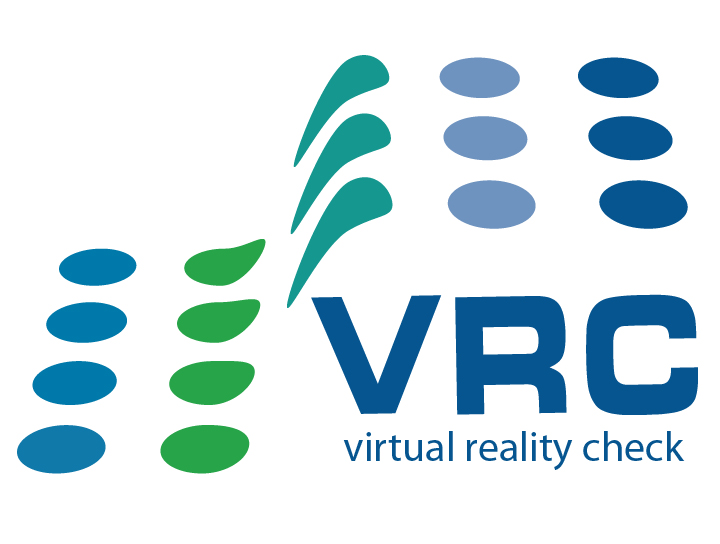 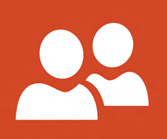 VFS
Migr.
Summary: best practices for Microsoft App-V 5
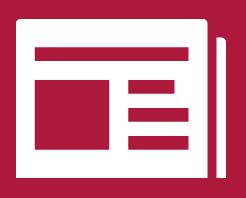 Shared Content Store
HF4
Q&A
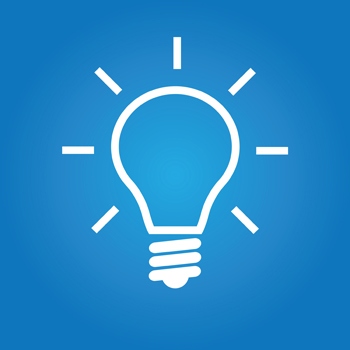 Login VSI 
Benchmark tool
Test environment
Performance metrics
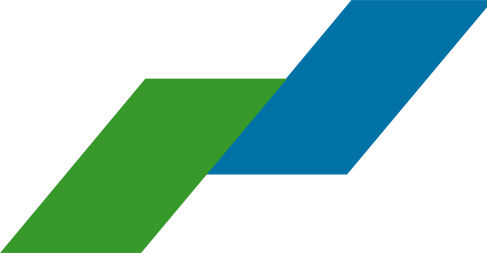 Publishing
Streaming
Default configurationUnless stated otherwise…
Project VRC
Ryan & Ment
Agenda
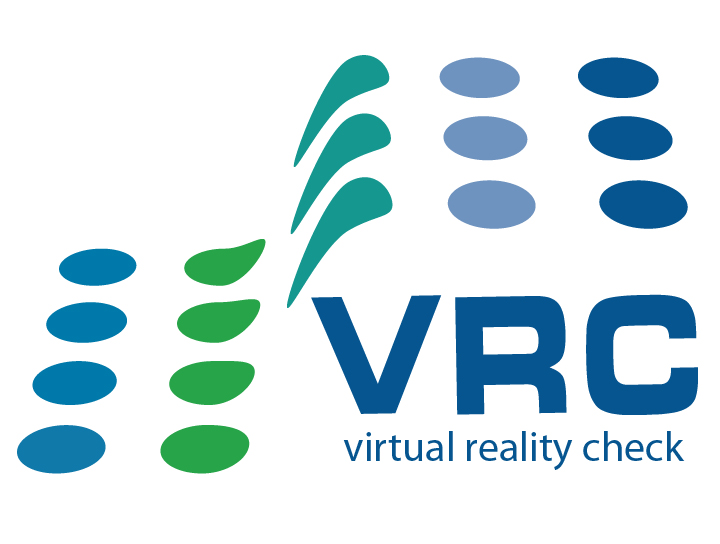 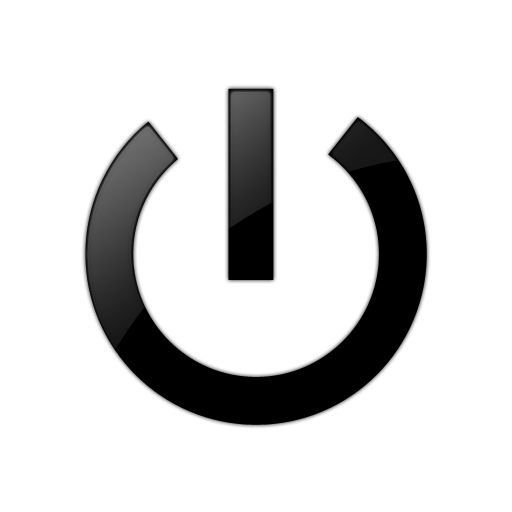 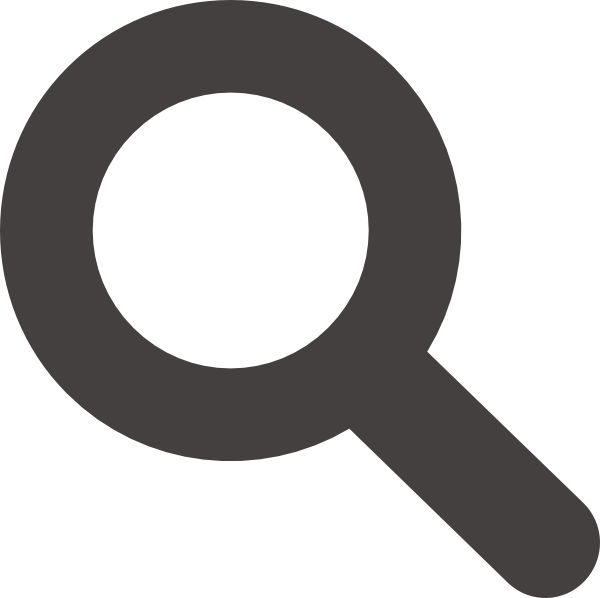 Introduction
Conclusions
Scenarios
FB1
Fault
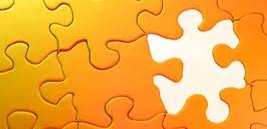 Local Cached
Registry
Staging
Who are we?
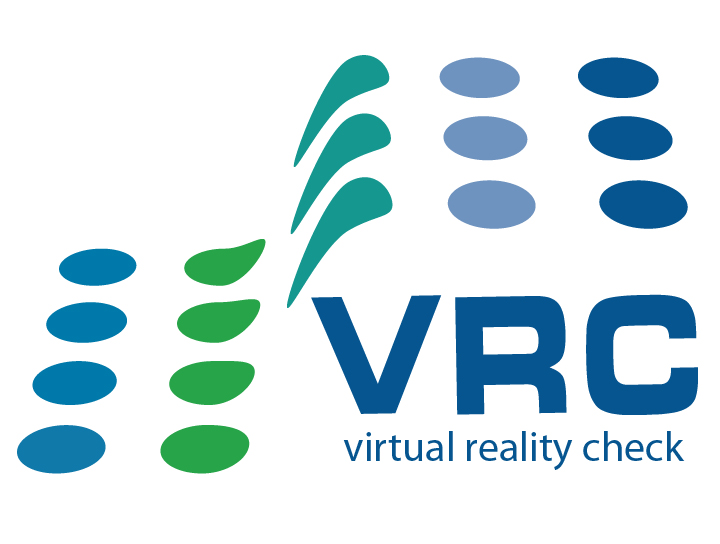 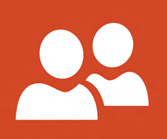 VFS
Migr.
Summary: best practices for Microsoft App-V 5
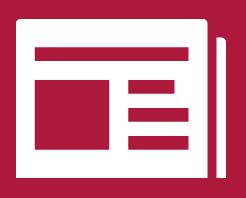 Shared Content Store
HF4
Q&A
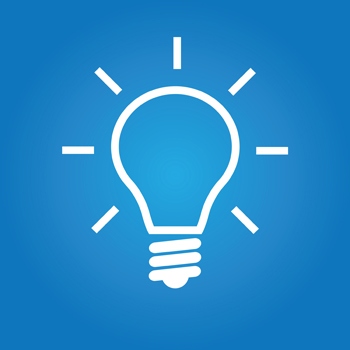 Login VSI 
Benchmark tool
Test environment
Performance metrics
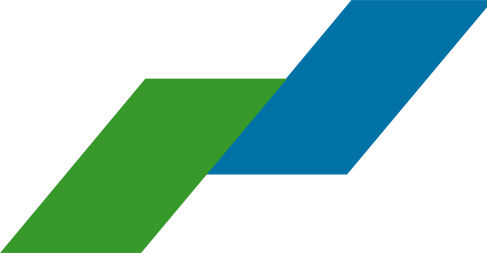 Publishing
Streaming
Capacity impact based on VSImax
??
Extraordinary high CPU Utilization
Large offset in Writes
What’s causing the large offset?
Reason: MS .NET Framework Optimization Service
MS .NET Framework 4.0 as a software dependency was introduced with App-V 5.0
NGEN technology makes apps launch much faster and works to optimize your machine
The optimization runs as a background process and wasn’t finished

Recommendation
Force the optimization (mscorsvw.exe) to run at maximum speed in the image
Script: http://bit.ly/dotNetCpu
Large offset in CPU extremely reduced
Unexplained peak remains
Normal disk IO behavior
Unexplained peak remains
Capacity impact based on VSImax
Conclusions
Impact
Application Virtualization has impact on recourses and capacity 
App-V 5.0 has more integration points than previous versions and therefore consumes more resources
Unclear results
Unexplainable peak in CPU and I/O in beginning of the test 
Occurs in both App-V 4.6 as well as 5.0 tests
It didn’t influence our test results
Recommendation
For best performance optimize the .NET Framework Optimization Service
Specifically in hosted desktop scenarios
Project VRC
Ryan & Ment
Agenda
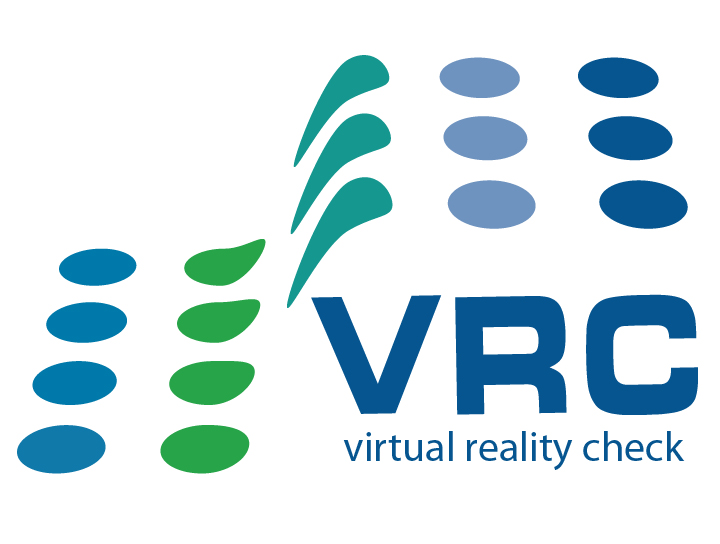 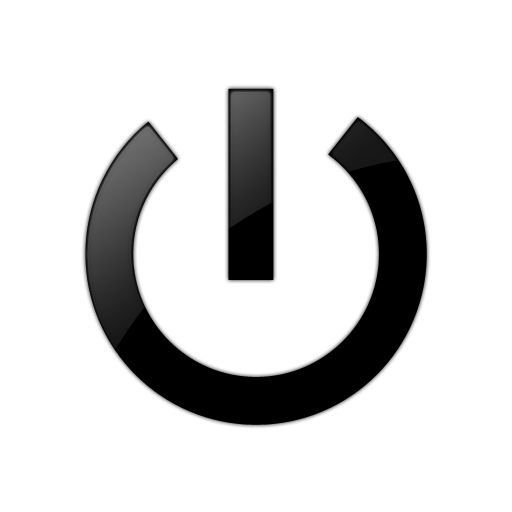 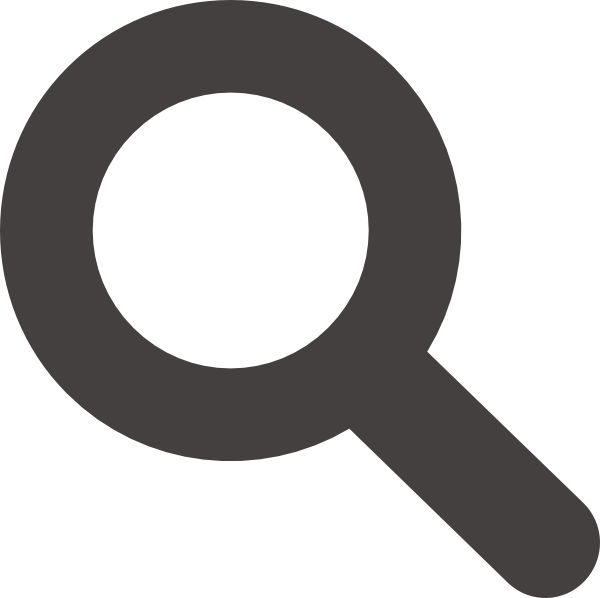 Introduction
Conclusions
Scenarios
FB1
Fault
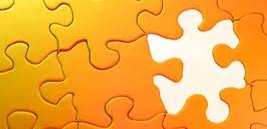 Local Cached
Registry
Staging
Who are we?
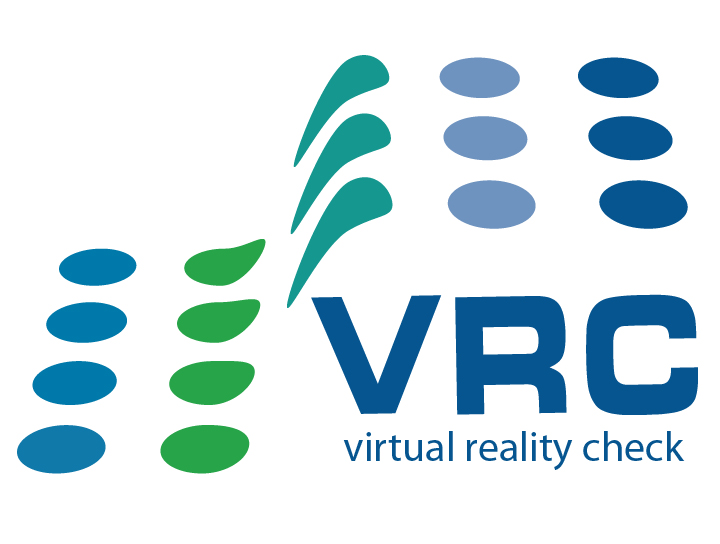 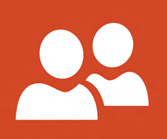 VFS
Migr.
Summary: best practices for Microsoft App-V 5
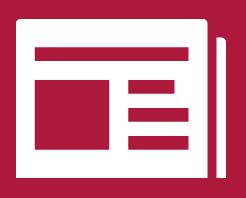 Shared Content Store
HF4
Q&A
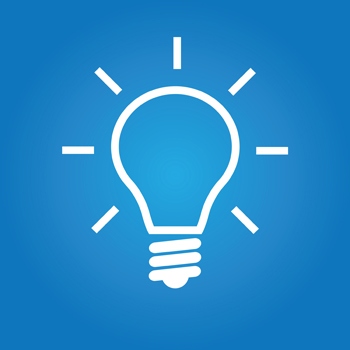 Login VSI 
Benchmark tool
Test environment
Performance metrics
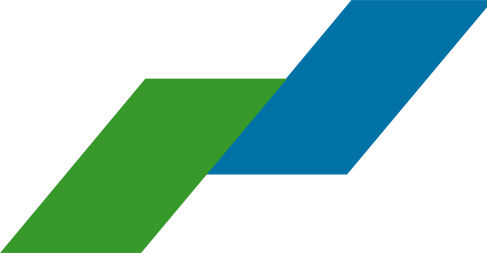 Publishing
Streaming
Registry staging
Extracts the (virtual) registry from the package
Enables the virtual registry, including opacity configuration with the native registry

Part of the overall publishing process
Runs as a background thread
Can produce some significant overhead (CPU) and delay 

Can be configured to be on-demand (delayed)
Occurring at application launch and not publishing
Beneficial if many applications are being published
Specifically in pooled (non-persistent) VDI scenarios
Blog post by Steven Thomas (@madvirtualizer): http://bit.ly/AppVRegStaging
Disabling background registry staging has a negative impact on capacity
A small negative impact on CPU
But a positive impact on writes
Conclusions
Impact
Disabling (background) Registry Staging has a small negative impact on CPU and capacity
It has a positive impact on write IO, specifically in a streaming scenario
We could not confirm the performance improvements in our tests

Recommendation
Microsoft recommends to disable Registry Staging in VDI environments for performance reasons
If you disable Registry Staging there’s a small tradeoff in capacity
Performance improvements are likely to be seen in an environment with more applications
Project VRC
Ryan & Ment
Agenda
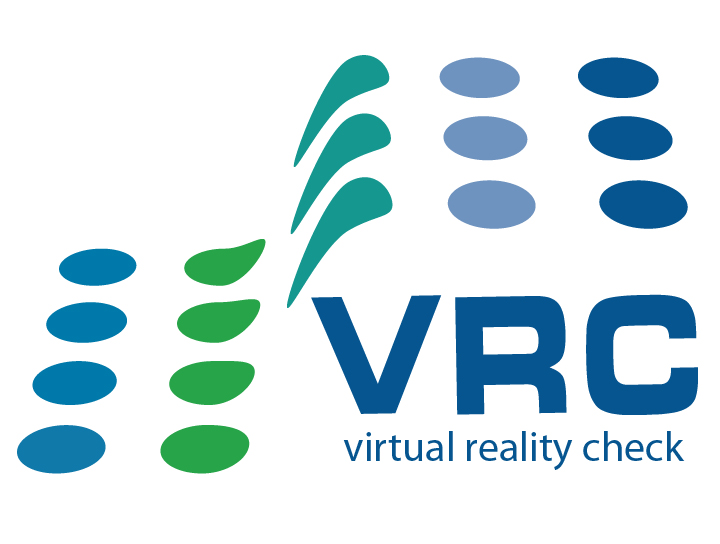 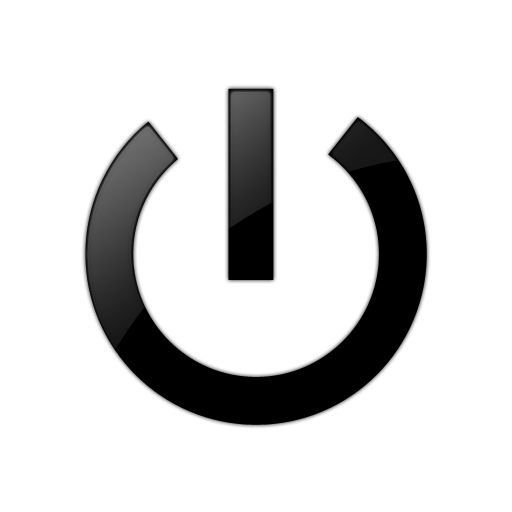 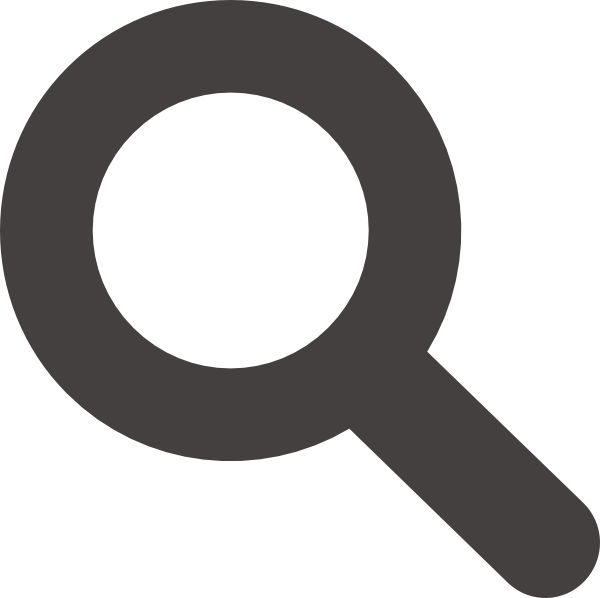 Introduction
Conclusions
Scenarios
FB1
Fault
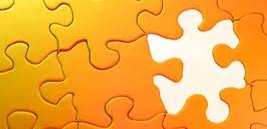 Local Cached
Registry
Staging
Who are we?
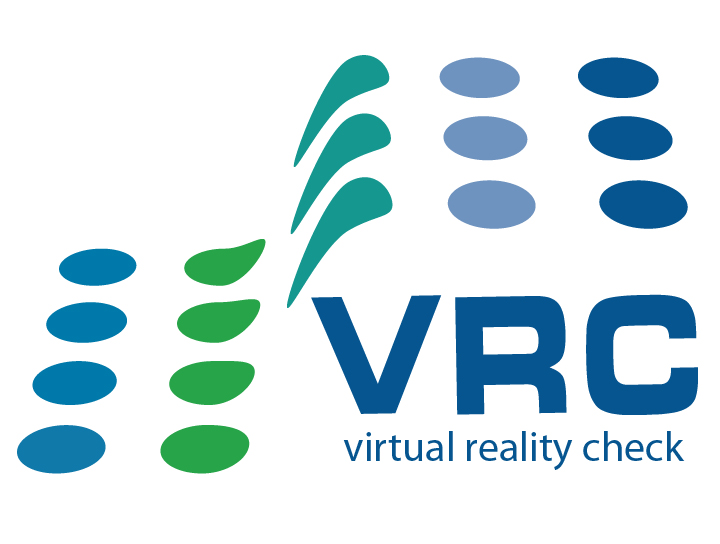 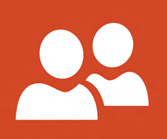 VFS
Migr.
Summary: best practices for Microsoft App-V 5
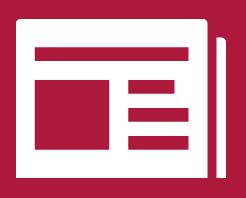 Shared Content Store
HF4
Q&A
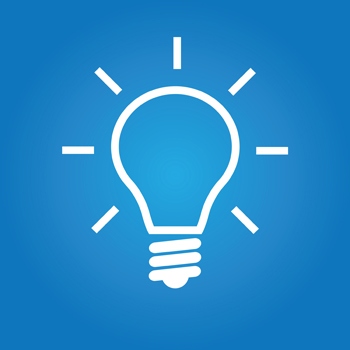 Login VSI 
Benchmark tool
Test environment
Performance metrics
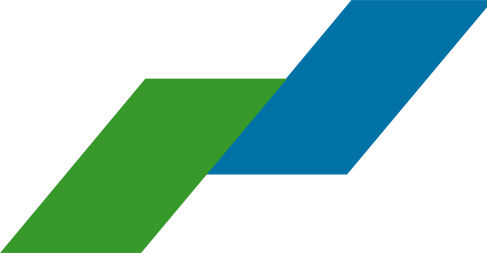 Publishing
Streaming
Capacity impact of streaming alternatives
Small difference in Disk Reads
But a huge offset in Disk Writes
Streaming does have an impact on CPU
Total MB/sec of the streaming server
Conclusions
Impact
Streaming does has a fair amount of impact on CPU and capacity
Default streaming (including caching) has a huge impact on Disk IO (Write)
Shared Content Store (SCS) drastically lowers the number of Write IOs (up to 4-5x)
SCS also reduces the amount of network traffic from the streaming server (1,5-2x)

Recommendation
Microsoft recommends to use SCS in a hosted desktop scenarios for performance reasons
Based on our test results, we strongly encourage this best practice
In persistent VDI scenarios it may be more beneficial in the long run to use streaming with caching
Project VRC
Ryan & Ment
Agenda
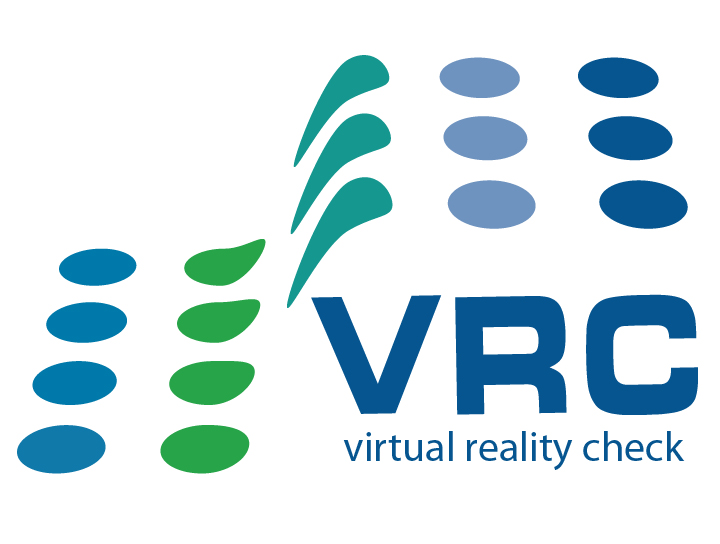 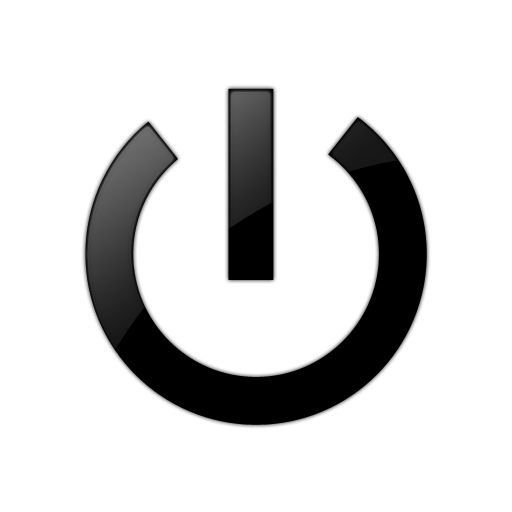 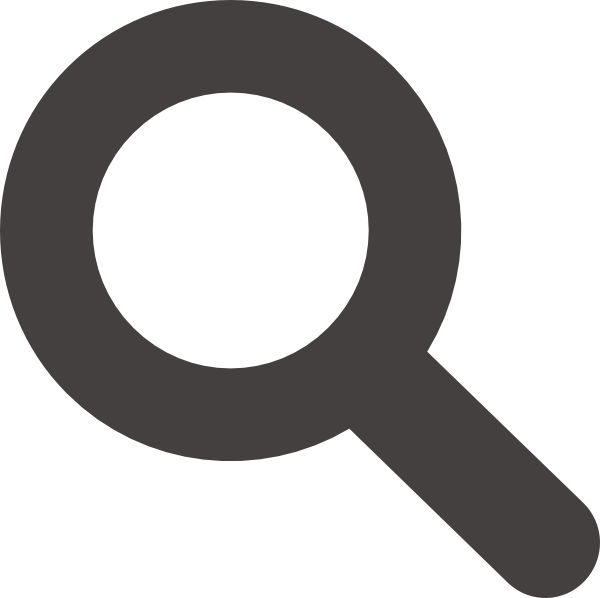 Introduction
Conclusions
Scenarios
FB1
Fault
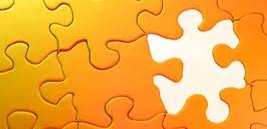 Local Cached
Registry
Staging
Who are we?
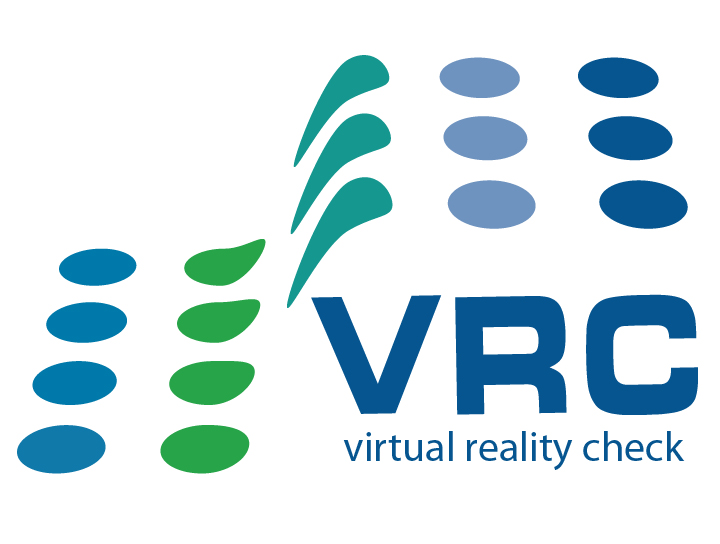 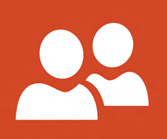 VFS
Migr.
Summary: best practices for Microsoft App-V 5
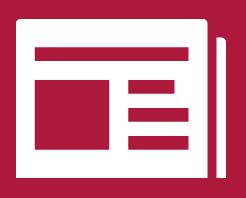 Shared Content Store
HF4
Q&A
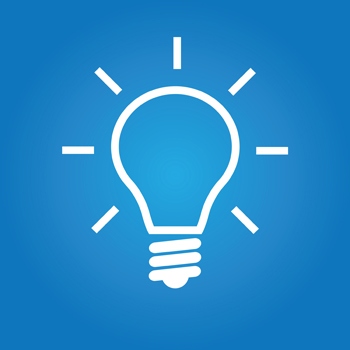 Login VSI 
Benchmark tool
Test environment
Performance metrics
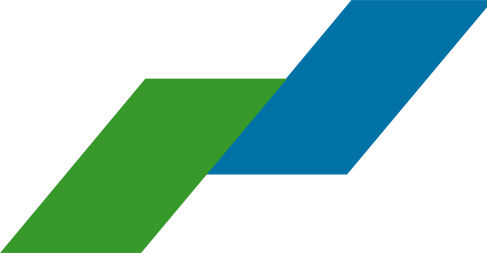 Publishing
Streaming
How important are publishing times to you?
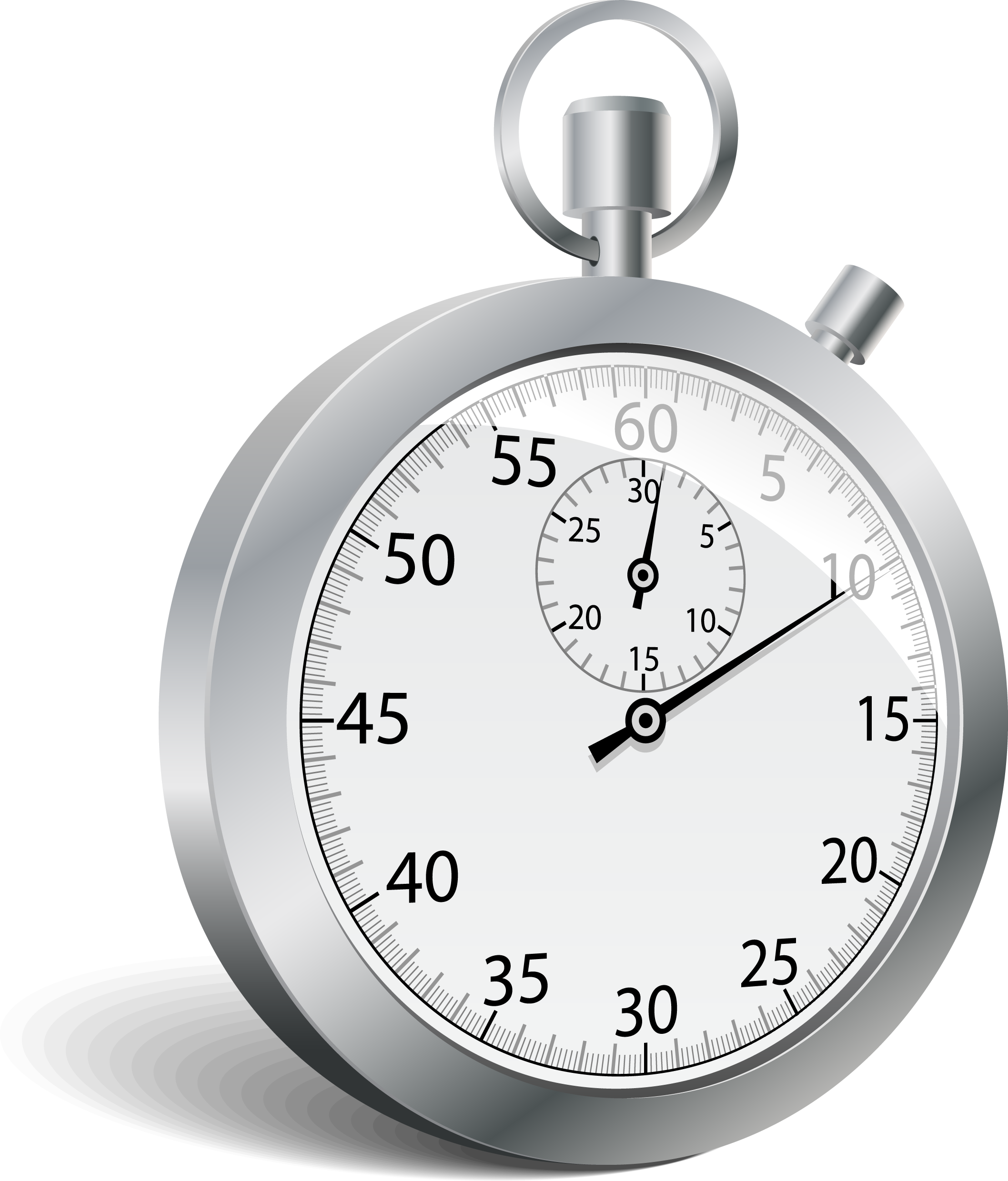 http://www.logitblog.com/get-app-v-5x-publishing-time-with-powershell/
Publishing timePer individual application
32 seconds
Adobe Flash
Microsoft Office 2010
Freemind
Adobe Reader
Publishing times in %At workload start without user load (lower is better)
Publishing times in secondsAt workload start without user load (lower is better)
sec.
Publishing hit primarily on CPU
User publishing is faster than Global…and time increases under user load
seconds
25
50
75
100
125
150  (Users)
It pays to optimize your publishingto control the publishing times under user load
seconds
25
50
75
100
125
150  (Users)
Conclusions
Impact
Impact of publishing is primarily on CPU and not disk
Applications with a lot of integration points have a huge impact on the publishing time 
Publishing times will increase heavily when the host is under load
Generally we see that user publishing is faster than global publishing

Recommendation
Microsoft recommends to pre-add applications for best performance
We can’t confirm the performance gain but we can confirm no degradation
Exclude certain integration components (like COM) or move intense applications to the image
Project VRC
Ryan & Ment
Agenda
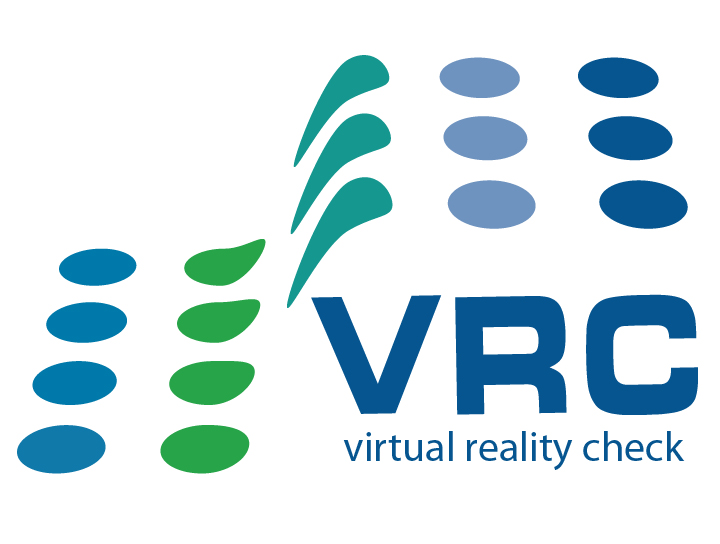 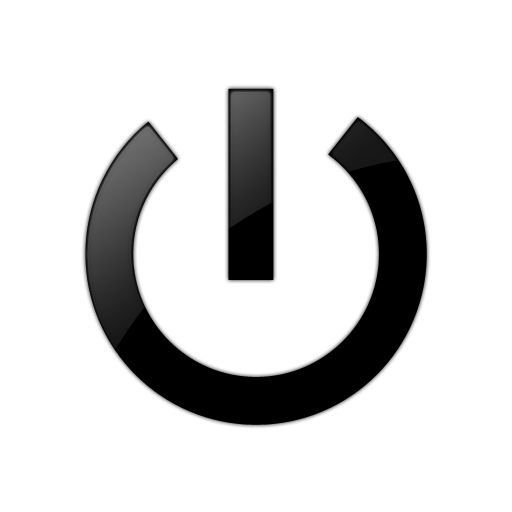 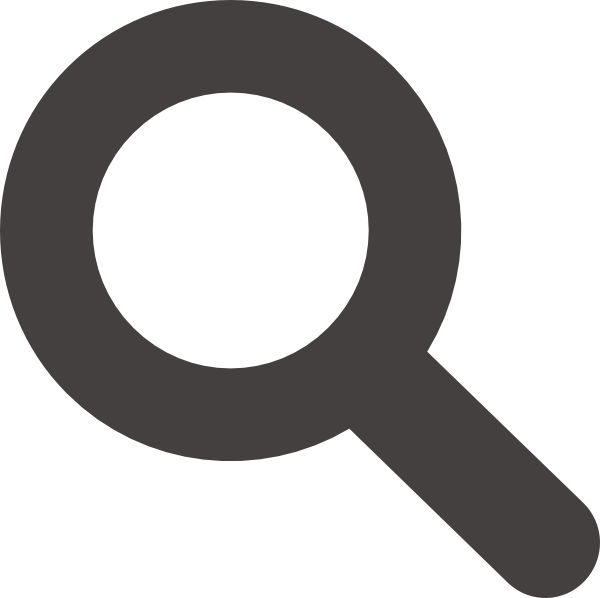 Introduction
Conclusions
Scenarios
FB1
Fault
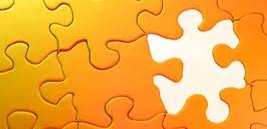 Local Cached
Registry
Staging
Who are we?
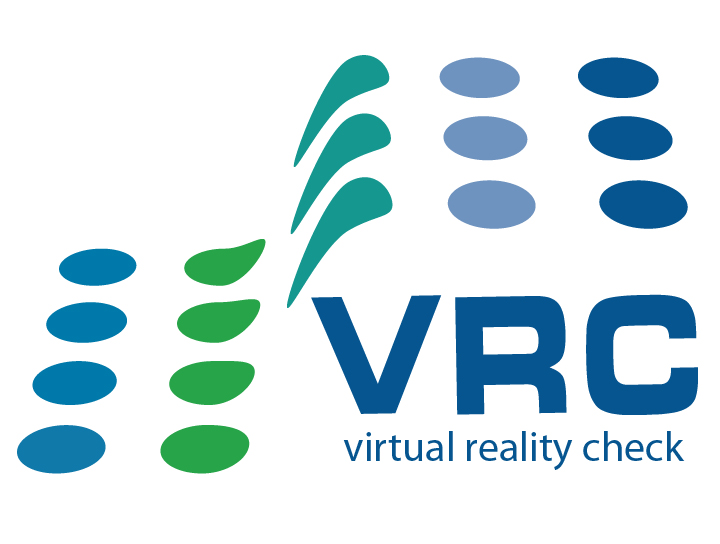 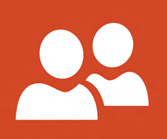 VFS
Migr.
Summary: best practices for Microsoft App-V 5
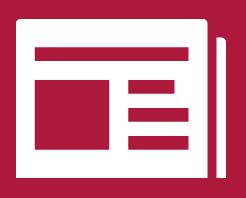 Shared Content Store
HF4
Q&A
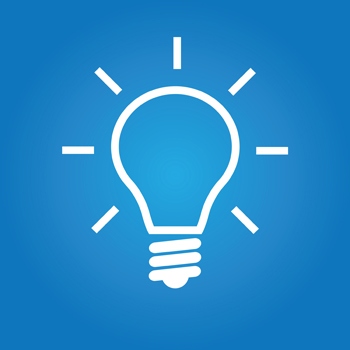 Login VSI 
Benchmark tool
Test environment
Performance metrics
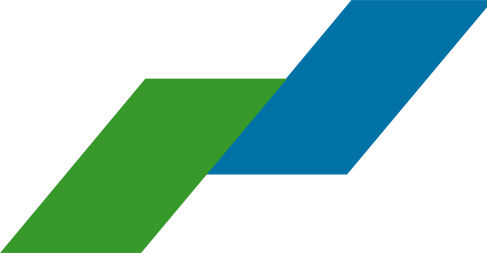 Publishing
Streaming
Capacity impact of streaming protocol
SMB has lower CPU utilization
Disk IO behavior is quite similar
SMB results in faster publishing times
seconds
25
50
75
100
125
150  (Users)
Conclusions
Impact
The streaming protocol has a large impact on capacity and publishing times
SMB as streaming protocol is faster than HTTP 
Big difference in CPU between the streaming protocols but no noticeable difference in disk IO

Recommendation
For performance reasons use SMB in streaming scenarios
Other reasons may require HTTP (like security or remote access scenarios)

Important: we’ve not tested with SMB 3.0 on Windows Server 2012 (R2) / Windows 8.1
Project VRC
Ryan & Ment
Agenda
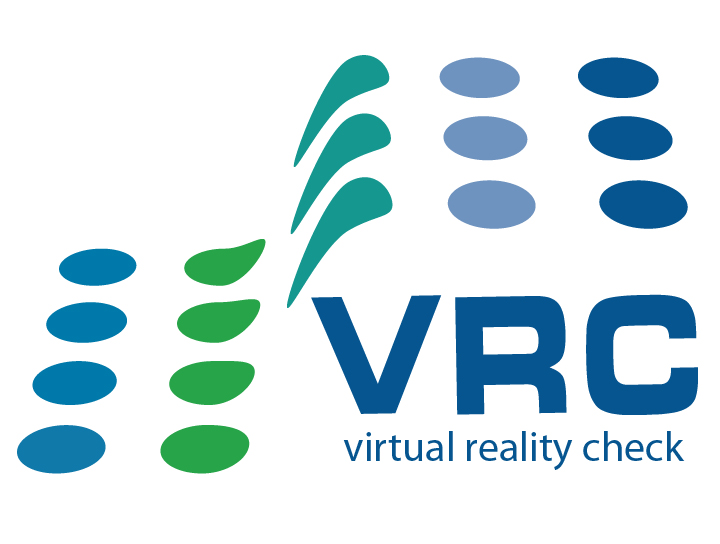 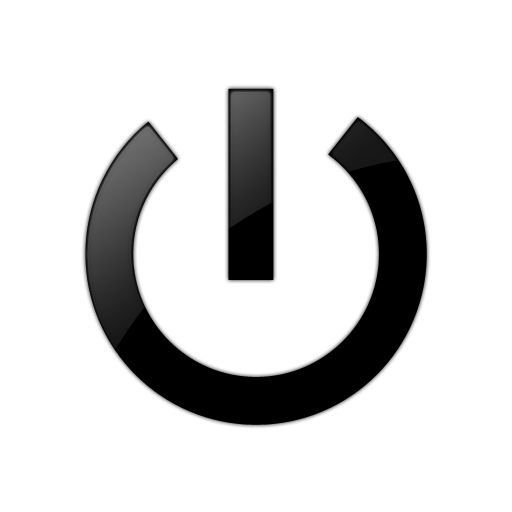 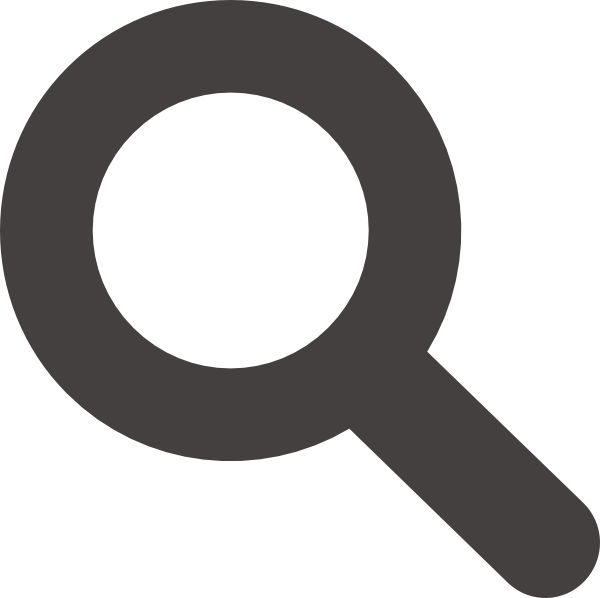 Introduction
Conclusions
Scenarios
FB1
Fault
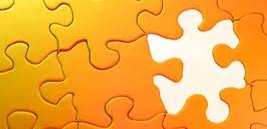 Local Cached
Registry
Staging
Who are we?
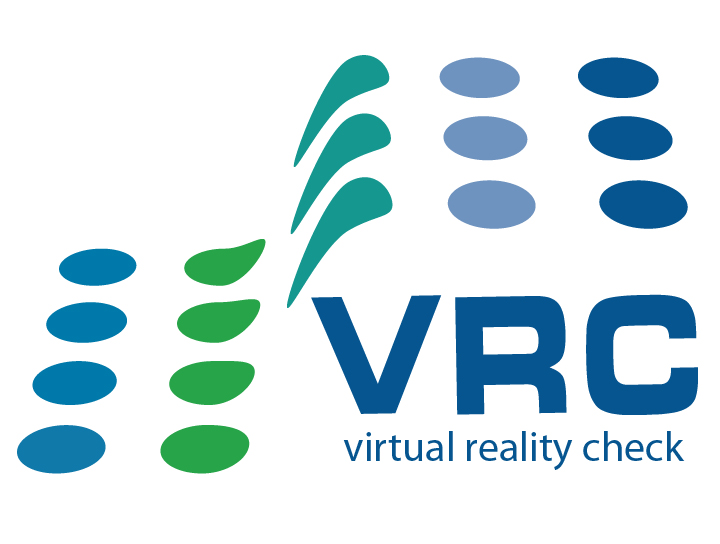 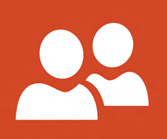 VFS
Migr.
Summary: best practices for Microsoft App-V 5
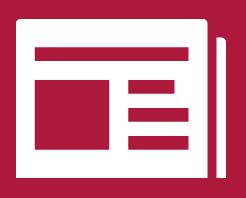 Shared Content Store
HF4
Q&A
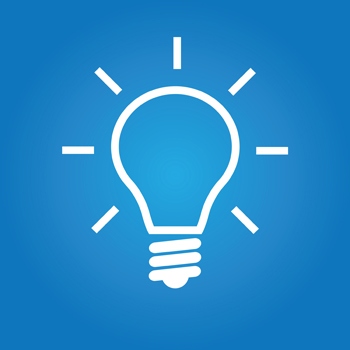 Login VSI 
Benchmark tool
Test environment
Performance metrics
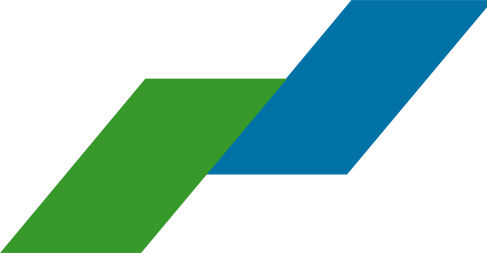 Publishing
Streaming
Capacity impact of Package ‘architecture’
No noticeable difference in CPU
Small Write IO offset in Non-VFS package
Fault package has a small Write IO offset
Conclusions
Impact
The package ‘architecture’ has no noticeable difference in capacity, CPU and publishing times
We noticed some small deviations in Write IO
Less integration points will reduce CPU and Write IOs (already confirmed earlier)

Recommendation
For performance reasons Microsoft recommends to use Fault streamed, PVAD installed packages 
We can’t confirm the performance gain but we can confirm no degradation in either scenario
For (publishing) performance reasons disable package integration points if not required
Project VRC
Ryan & Ment
Agenda
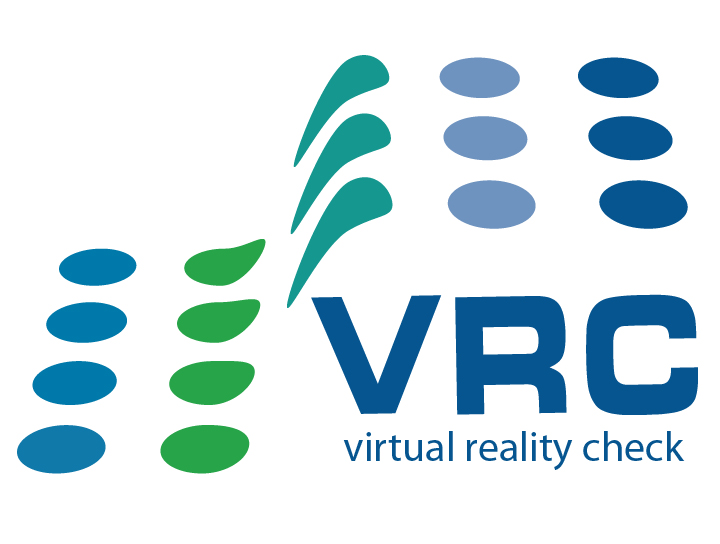 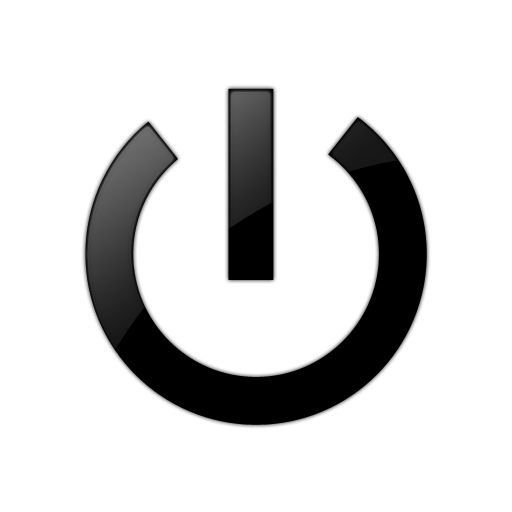 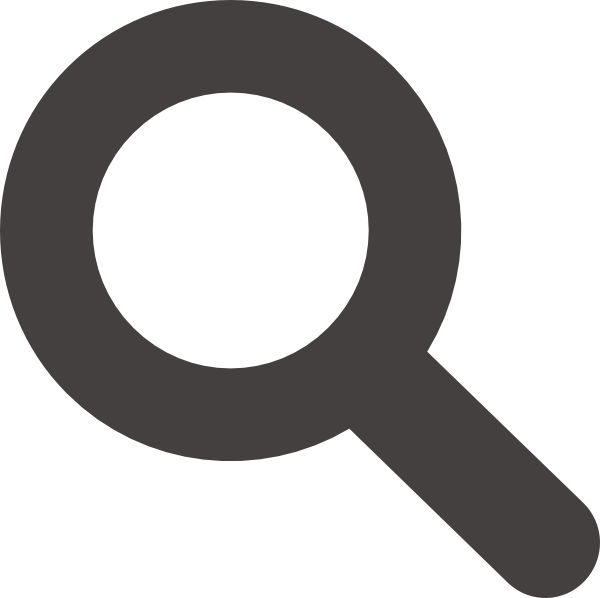 Introduction
Conclusions
Scenarios
FB1
Fault
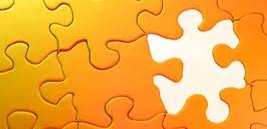 Local Cached
Registry
Staging
Who are we?
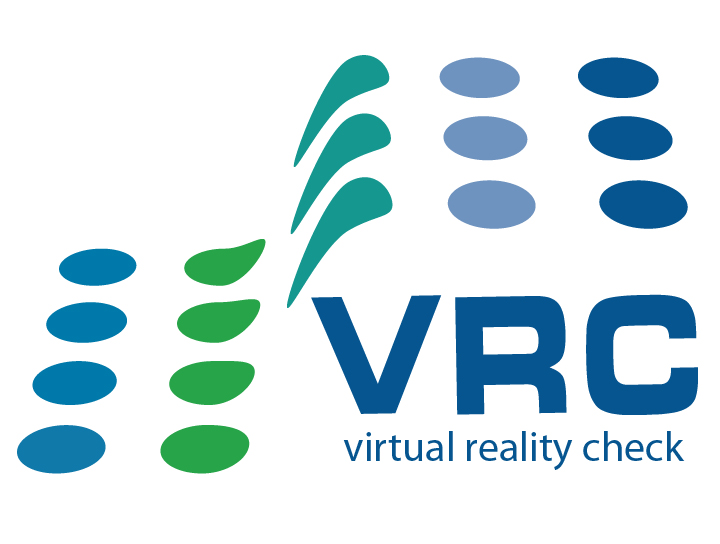 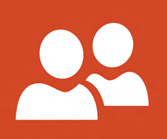 VFS
Migr.
Summary: best practices for Microsoft App-V 5
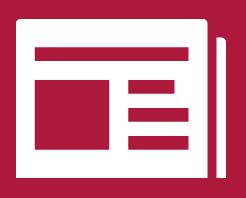 Shared Content Store
HF4
Q&A
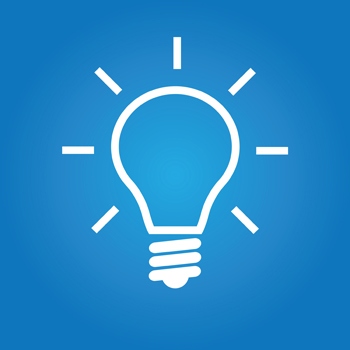 Login VSI 
Benchmark tool
Test environment
Performance metrics
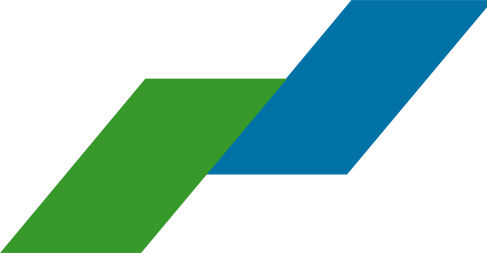 Publishing
Streaming
Focus for HF4 was not on capacity
Focus was on performance (publishing)
seconds
25
50
75
100
125
150  (Users)
Publishing time in %
Conclusion
Impact
App-V 5.0 SP2 Hotfix Package 4 does not have impact on capacity (positive or negative)
Primary focus of this release was on (publishing) performance
We see a big improvement in publishing times

Recommendation
Use App-V 5.0 SP2 Hotfix Package 4 in any publishing scenario
Project VRC
Ryan & Ment
Agenda
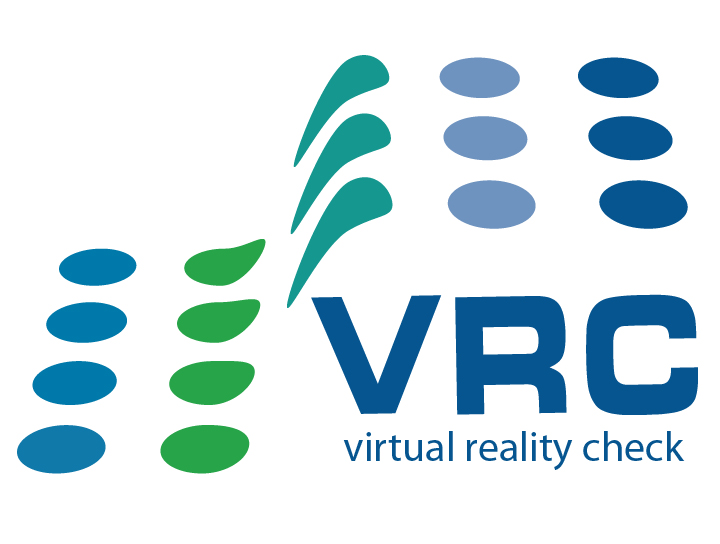 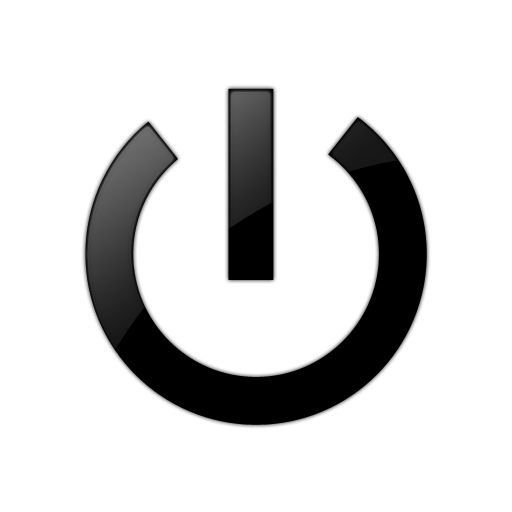 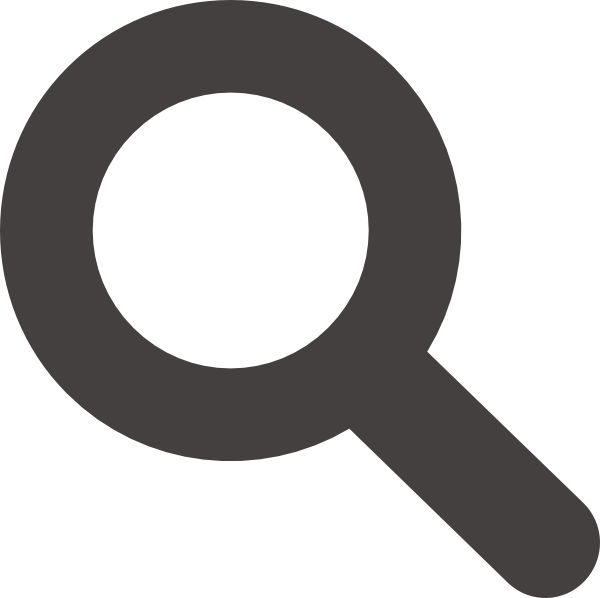 Introduction
Conclusions
Scenarios
FB1
Fault
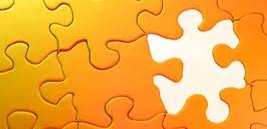 Local Cached
Registry
Staging
Who are we?
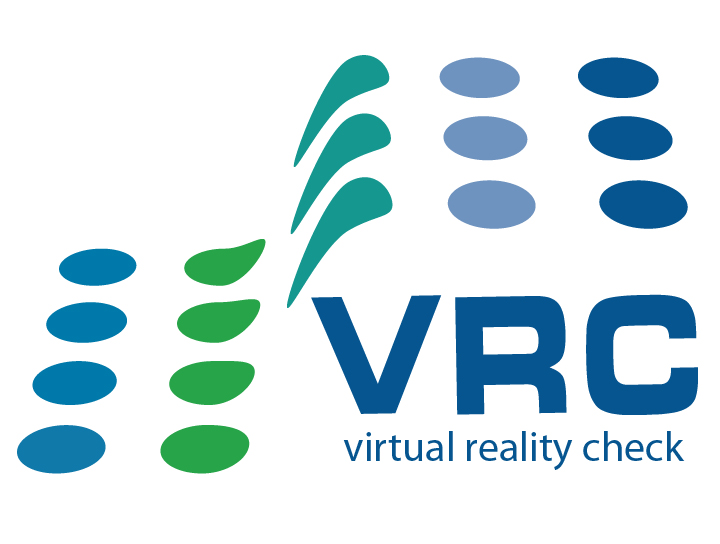 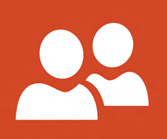 VFS
Migr.
Summary: best practices for Microsoft App-V 5
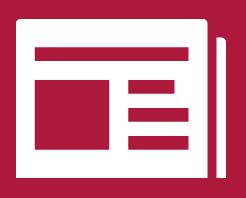 Shared Content Store
HF4
Q&A
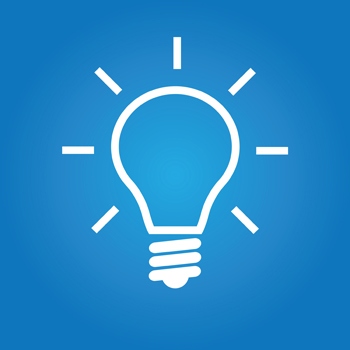 Login VSI 
Benchmark tool
Test environment
Performance metrics
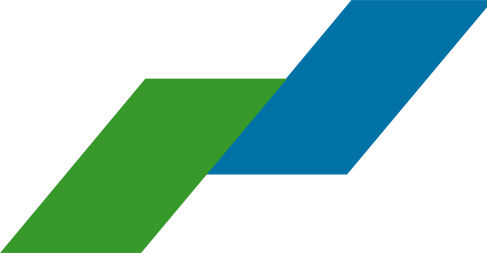 Publishing
Streaming
Summary: best practices for App-V 5
Regardless of App-V 5: optimize .NET Framework 4 in hosted desktop environments
We strongly encourage to use Shared Content Store to significantly reduce the number Disk IO and network throughput
Applications with integration points (like COM) are CPU heavy to publish; for performance reasons disable them if not required
Summary: best practices for App-V 5
In streaming scenarios SMB is the faster protocol with lower resource impact
We haven’t found proof that the package architecture has any relevant impact on performance or capacity
Use App-V 5.0 SP2 Hotfix Package 4 in any publishing scenario
We recommend to test for yourselfto understand the impact in your environment
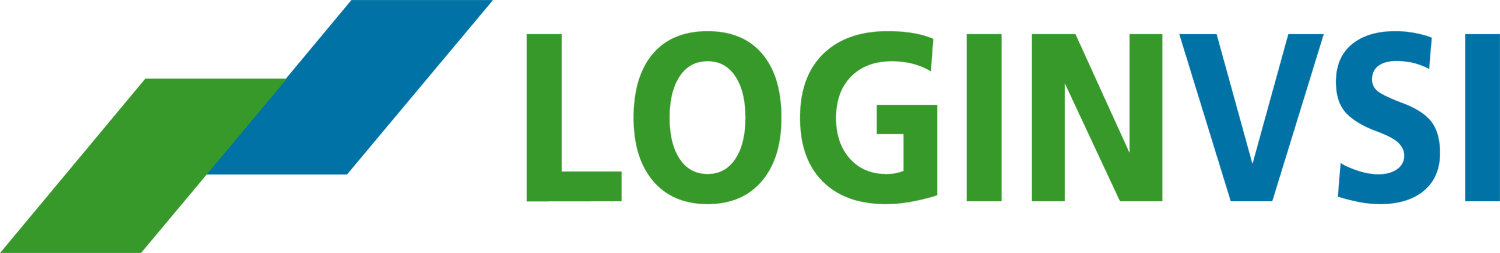 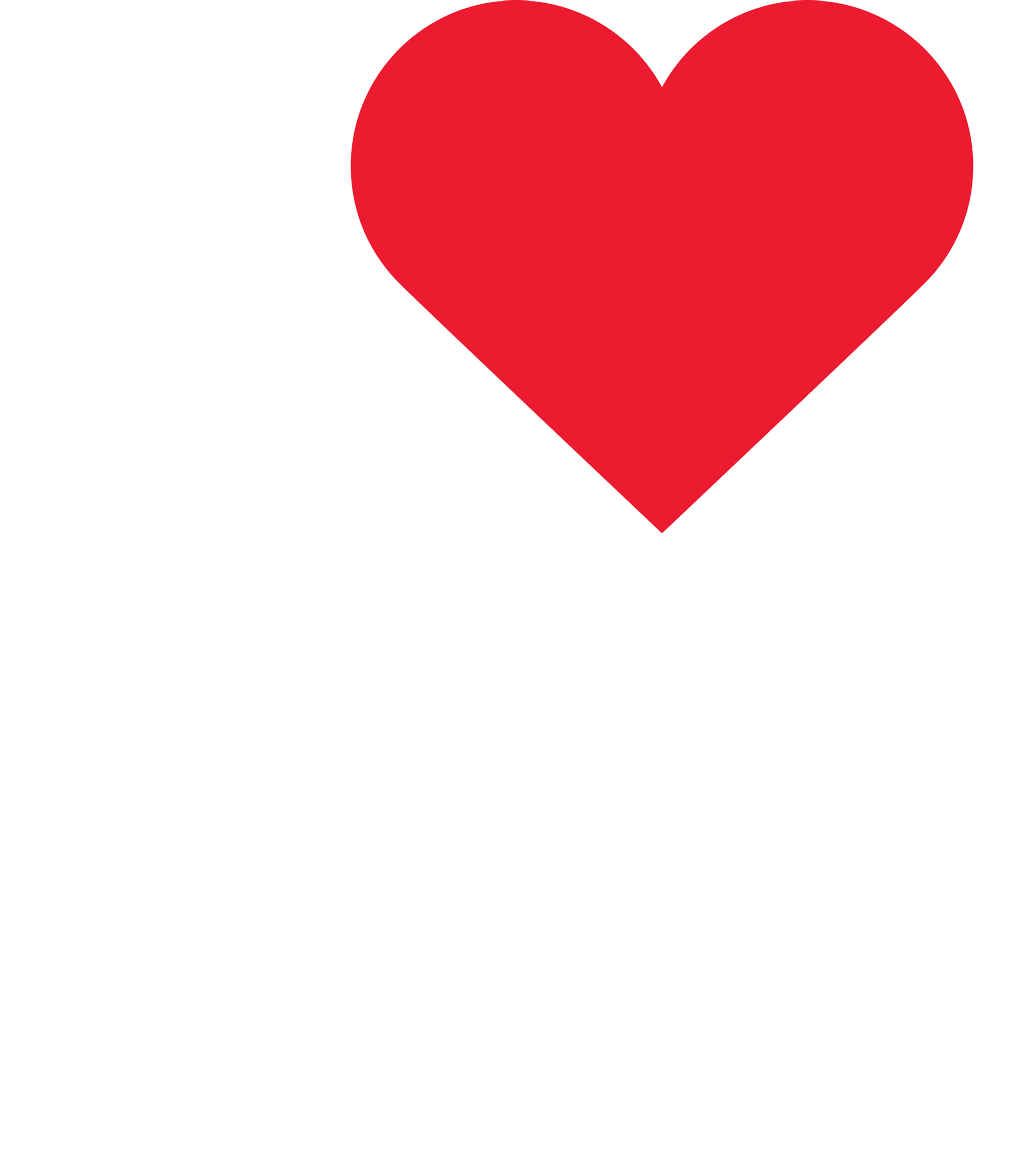 Q&A
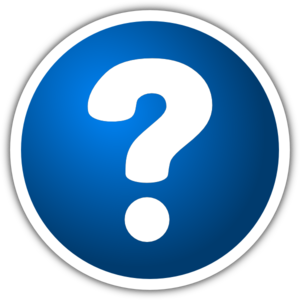 Windows Track Resources
Windows Enterprise windows.com/enterprise  windowsphone.com/business
Windows Springboard microsoft.com/springboard
Microsoft Desktop Optimization Package (MDOP)
   microsoft.com/mdop
Windows To Go microsoft.com/windows/wtg
Windows Phone Developer developer.windowsphone.com
Resources
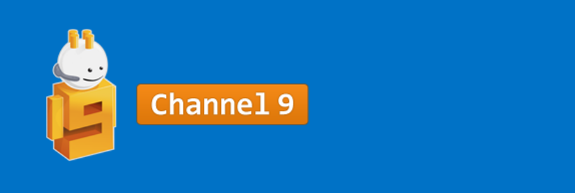 Learning
Sessions on Demand
Microsoft Certification & Training Resources
http://channel9.msdn.com/Events/TechEd
www.microsoft.com/learning
msdn
TechNet
Resources for IT Professionals
Resources for Developers
http://microsoft.com/technet
http://microsoft.com/msdn
Complete an evaluation and enter to win!
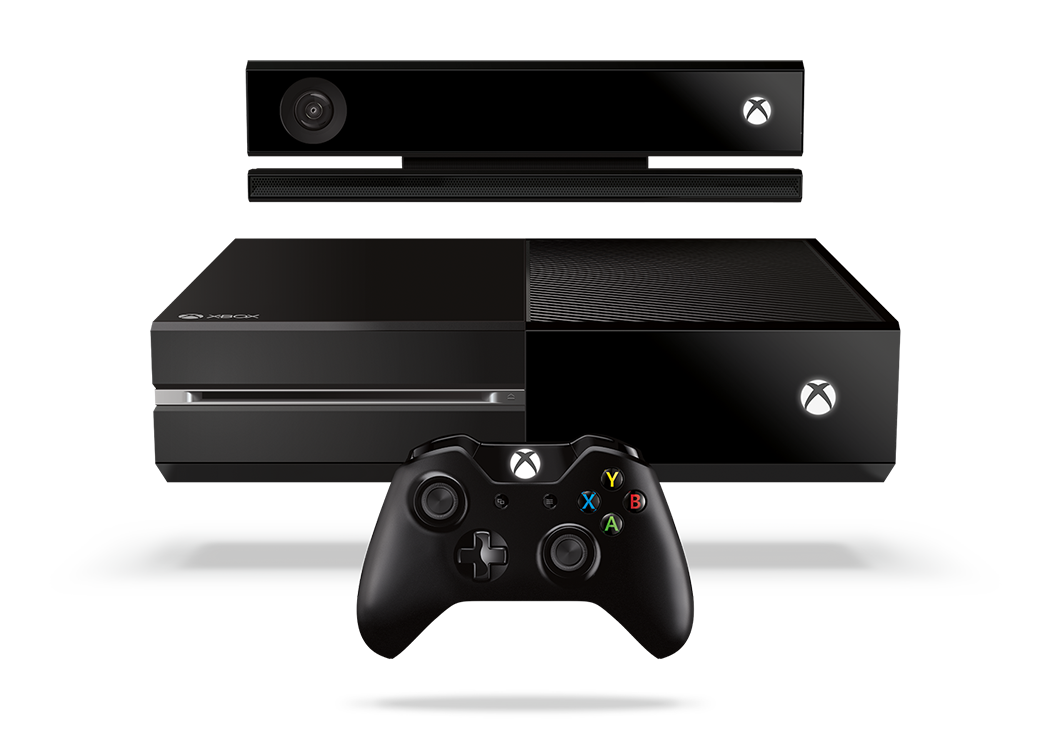 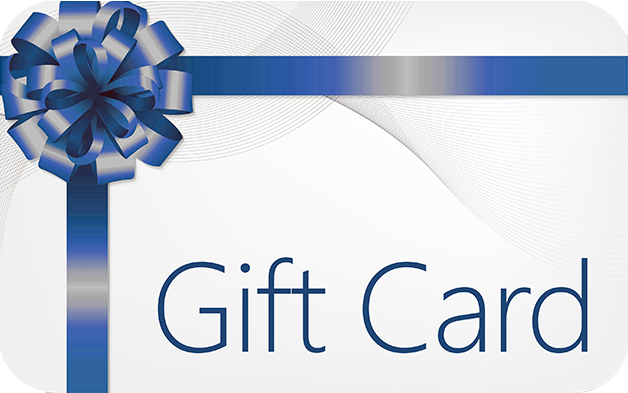 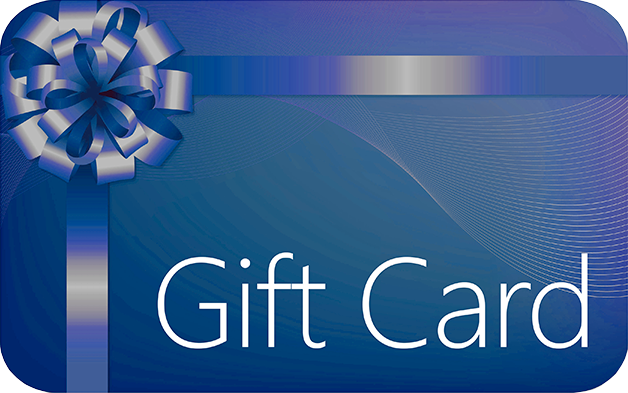 Evaluate this session
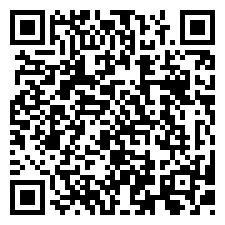 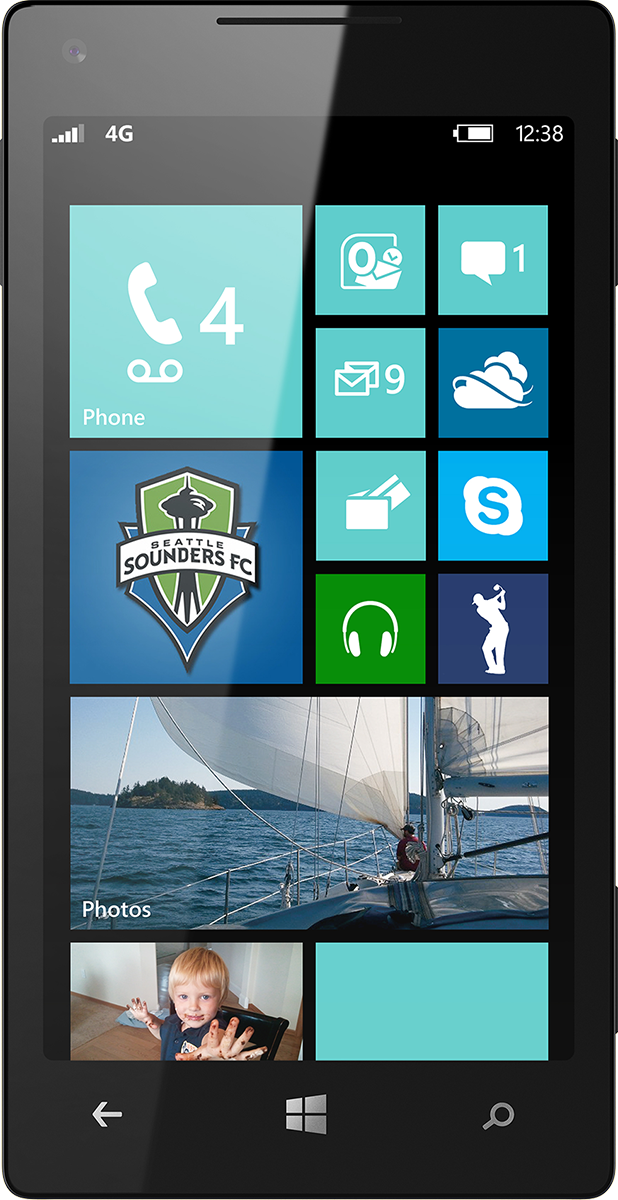 Scan this QR code to evaluate this session.
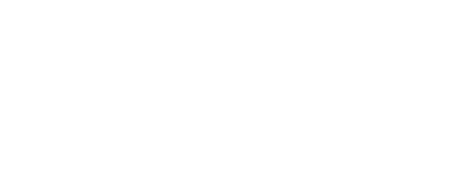 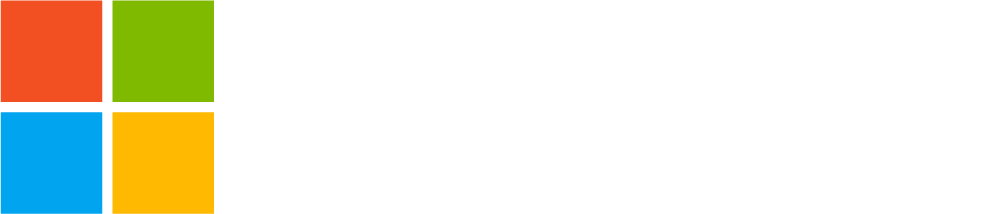 © 2014 Microsoft Corporation. All rights reserved. Microsoft, Windows, and other product names are or may be registered trademarks and/or trademarks in the U.S. and/or other countries.
The information herein is for informational purposes only and represents the current view of Microsoft Corporation as of the date of this presentation.  Because Microsoft must respond to changing market conditions, it should not be interpreted to be a commitment on the part of Microsoft, and Microsoft cannot guarantee the accuracy of any information provided after the date of this presentation.  MICROSOFT MAKES NO WARRANTIES, EXPRESS, IMPLIED OR STATUTORY, AS TO THE INFORMATION IN THIS PRESENTATION.